Республика Дагестан
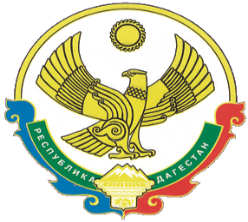 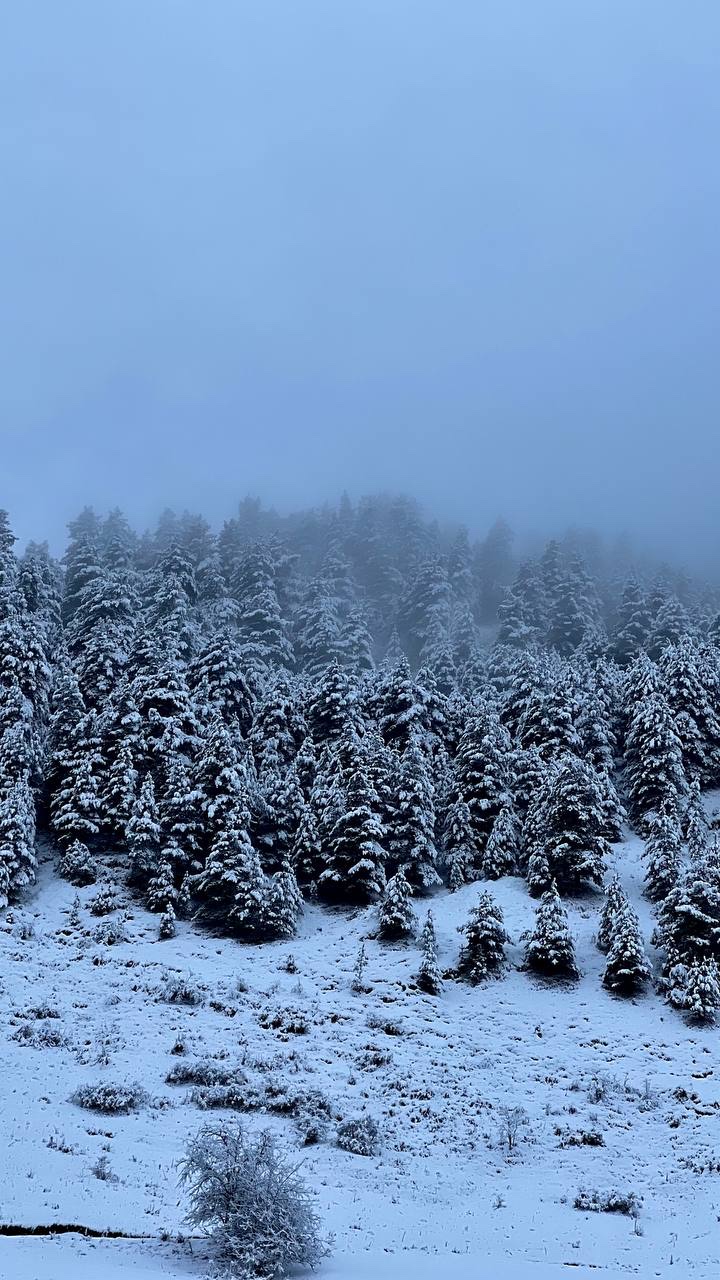 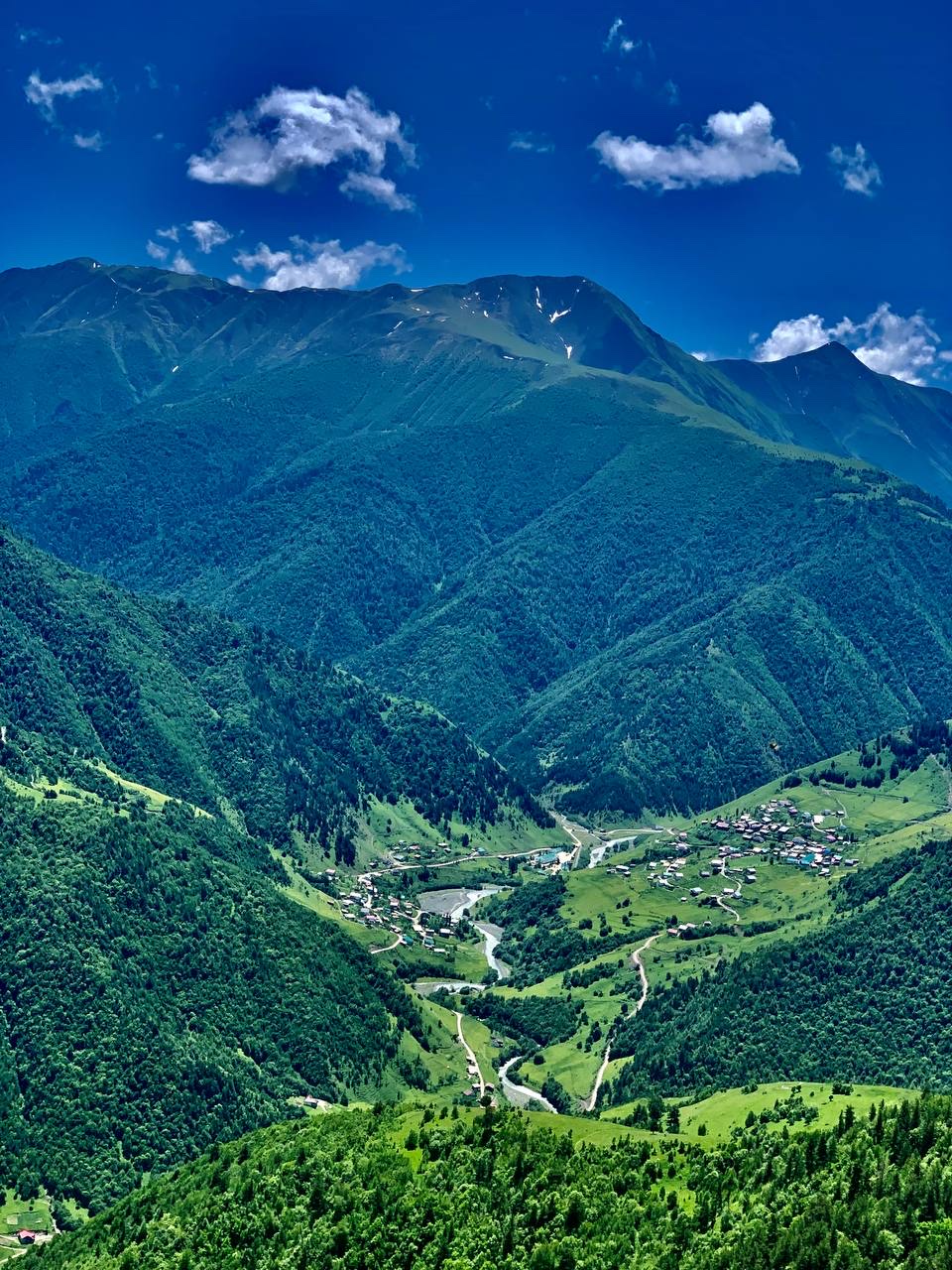 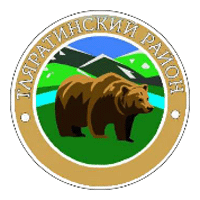 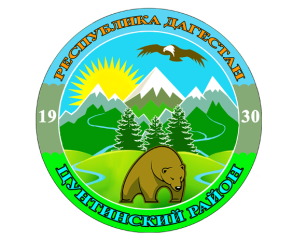 ИНВЕСТИЦИОННЫЙ ПРОФИЛЬ 
МР «Тляратинский район»
@  МР «Тляратинский район»
ССЫЛКА НА ИНСТРУКЦИЮ
Республика Дагестан
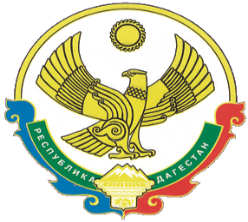 социально-экономические показатели 05
занятость и доходы населения 06
общая харакетристика 04
преимущества 03
ресурсная база 07
социальная инфраструктура 08
качество жизни 09
оценка услуг по жизнеобеспечению 10
туризм 11
контент анализ социальных сетей 13
SWOT-анализ МР 12
ТОП-действия администрации 14
свободные инвестиционные площадки  15
меры господдержки 17, 18
методология разработки 16
образ будущего МР 20
цель и задачи проекта 21
состав рабочей группы 22
ИНВЕСТИЦИОННЫЙ ПРОФИЛЬ 
Муниципального района «Тляратинский район»
@ МР «Тляратинский район»
2
преимущества
ПРЕИМУЩЕСТВА
МР Тляратинского района
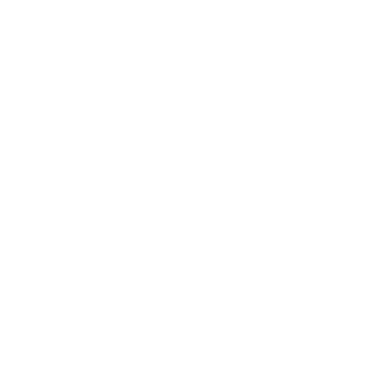 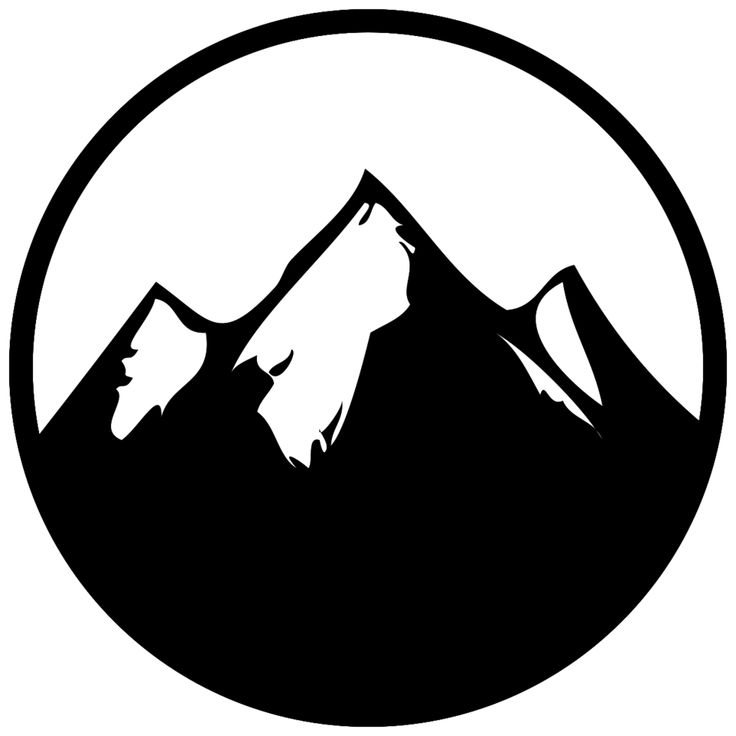 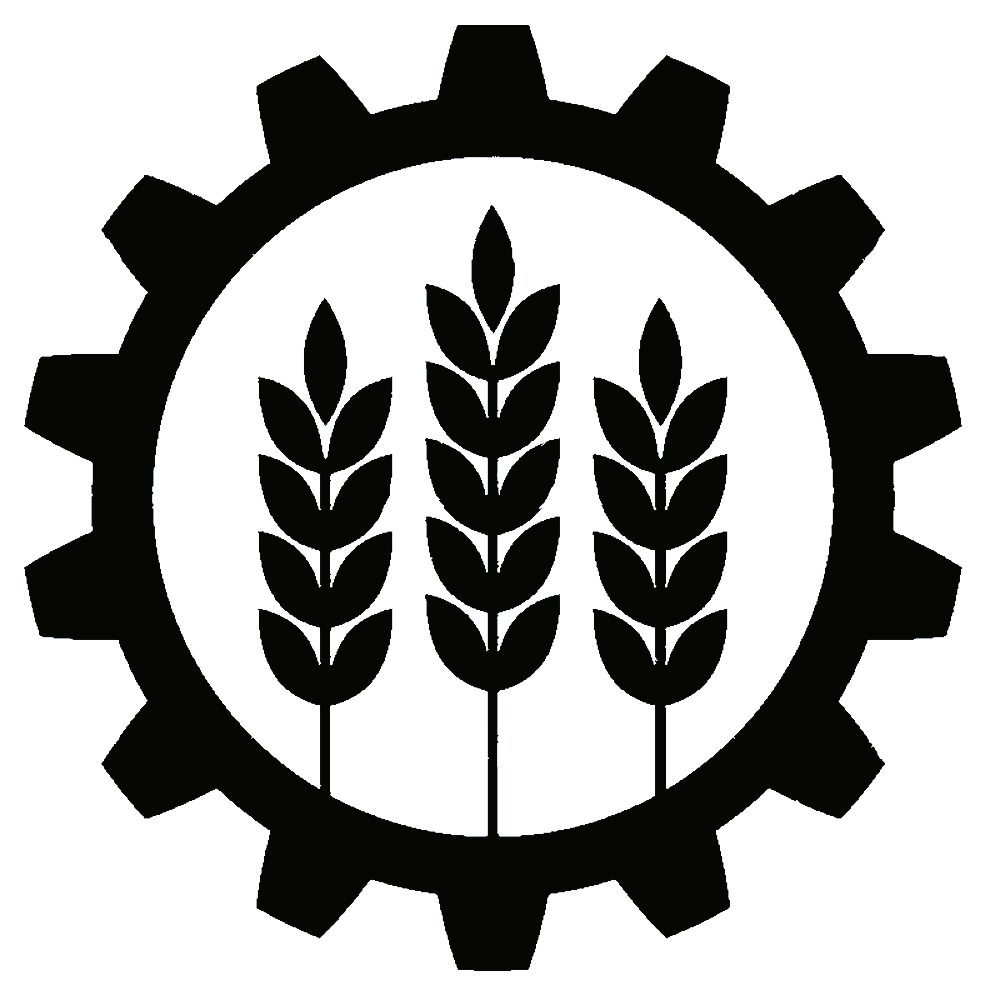 МУНИЦИПАЛЬНЫЙ РАЙОН                      «ТЛЯРАТИНСКИЙ РАЙОН»



Горный территориальный округ
 Республики Дагестан
Развитый сектор сельскохозяйственного производства
ТРАНСПОРТНАЯ 
ДОСТУПНОСТЬ 
ОКРУГА 

автомобильный транспорт
наличие на территории района ресурсов для развития туризма
наличие разнообразных водных источников
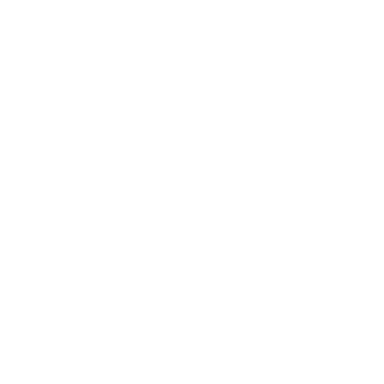 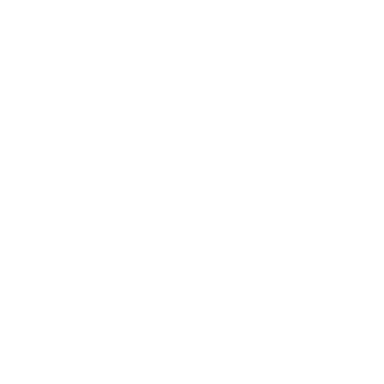 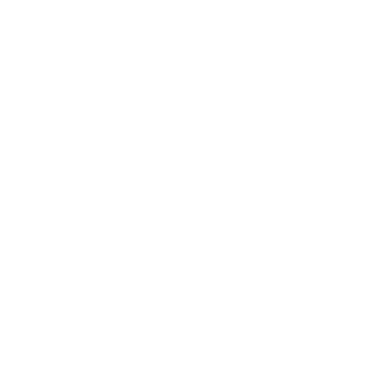 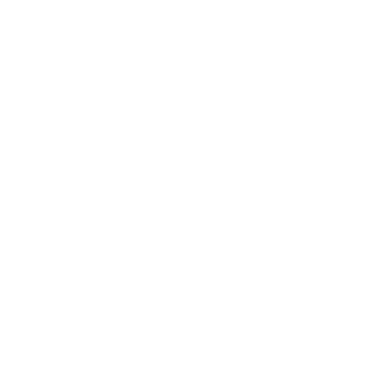 БОГАТОЕ ИСТОРИКО-КУЛЬТУРНОЕ НАСЛЕДИЕ
наличие свободных инвестиционных площадок для продажи или предоставления в аренду     предпринимательским структурам
ИНВЕСТИЦИОННЫЙ ПРОФИЛЬ МР «ТЛЯРАТИНСКИЙ РАЙОН»
3
общая характеристика
ОБЩАЯ ХАРАКТЕРИСТИКА
МР Тляратинского района
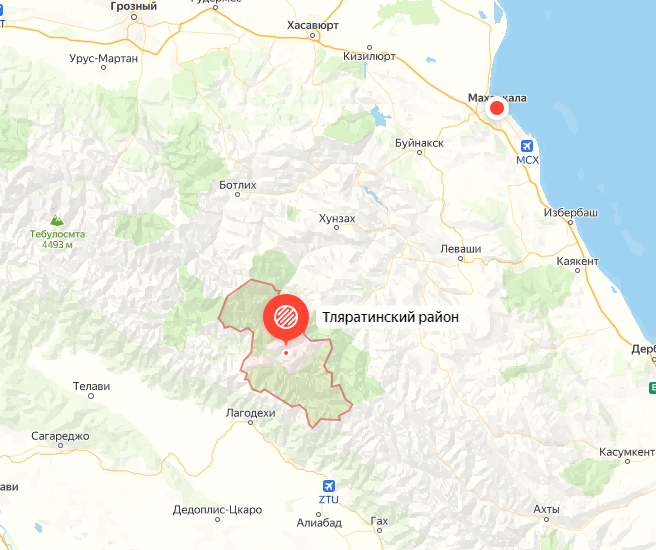 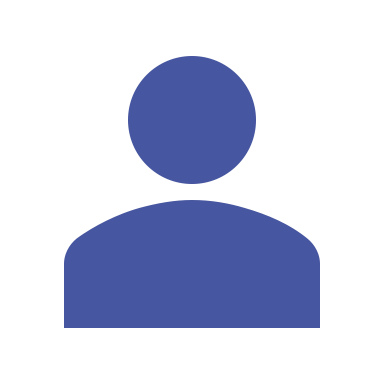 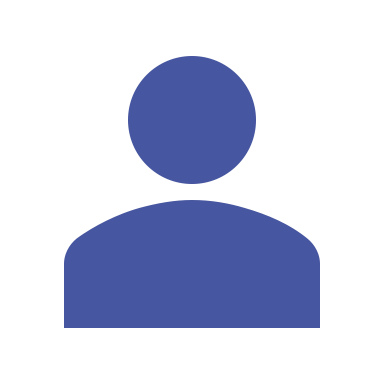 24,09
1650
чел
тыс. чел
население с. Тлярата, 2023 г.
численность населения МР, 2023 г.
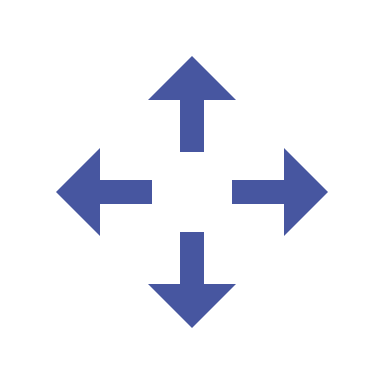 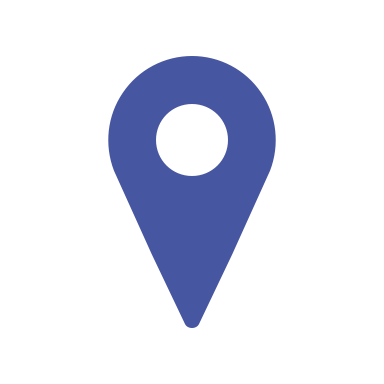 86
161105 га
населённых пунктов
площадь МР
транспортная доступность округа
автотранспорт
МР
автомобильные дороги
0
с твёрдым покрытием (%)
НИЖНИЙ НОВГОРОД-ЗАВОЛЬЖЕ
0
соответствует нормам (%)
Нижний Новгород ➝ Балахна ➝ Городец
Нижний Новгород ➝ Балахна ➝ Городец
Анцух ➝ Тлярата ➝ Цумилух
эффекты от строительства обхода
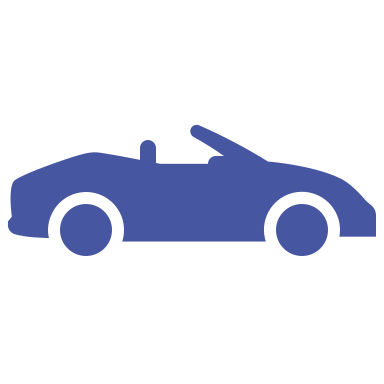 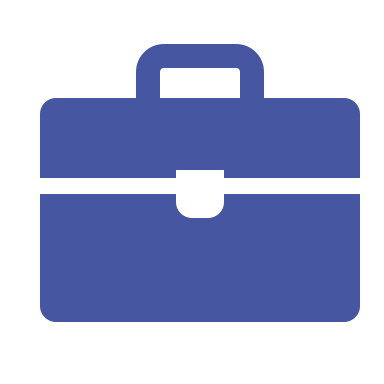 1000
85
авто в сутки
увеличение интенсивности движения
новых рабочих
мест
ИНВЕСТИЦИОННЫЙ ПРОФИЛЬ МР «ТЛЯРАТИНСКИЙ РАЙОН»
ССЫЛКА НА ИНСТРУКЦИЮ
4
социально-экономические показатели
СОЦИАЛЬНО-ЭКОНОМИЧЕСКИЕ ПОКАЗАТЕЛИ
(НАИМЕНОВАНИЕ ВАШЕГО) МУНИЦИПАЛЬНОГО ОКРУГА
СТРУКТУРА ОТГРУЖЕННОЙ    ПРОДУКЦИИ ПО ВИДАМ ЭКОНОМИЧЕСКОЙ ДЕЯТЕЛЬНОСТИ          В 2023 ГОДУ (%)
объем инвестиций 
в основной капитал тыс. руб.
903271
29851
175200
средний размер пенсии
руб.
отгрузка продукции
млрд руб.
18 294
0,9
15 760
19 308
0,9
0,9
объём розничного товарооборота
тыс. руб.
общий фонд оплаты труда       по полному кругу организация
тыс. руб.
1174736
1118796
1128300
990600
822860
950620
средняя з/п
руб.
31 322
26 649
28 942
2021
2022
2023
*В среднем на l муниципалитет Нижегородской области
ИНВЕСТИЦИОННЫЙ ПРОФИЛЬ (НАИМЕНОВАНИЕ ВАШЕГО МУНИЦИПАЛИТЕТА)
ССЫЛКА НА ИНСТРУКЦИЮ
5
занятость и доходы населения
ЗАНЯТОСТЬ И ДОХОДЫ НАСЕЛЕНИЯ
СРЕДНЕМЕСЯЧНАЯ ЗАРАБОТНАЯ ПЛАТА РАБОТНИКОВ
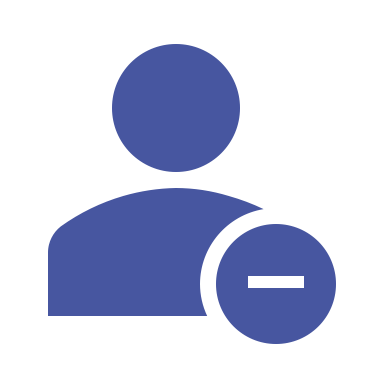 60,7%
темп роста*%
116,2
регистрируемая безработица
116,0
1,7%
172,5
показатели по (наименование области) 
на 01.01.2023
*к 2021 году
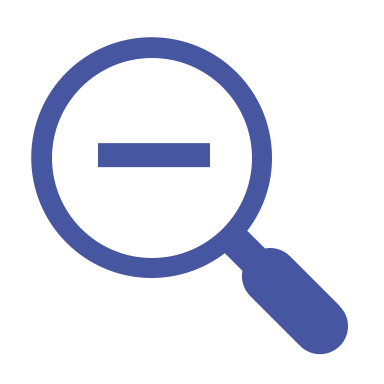 415
СРЕДНЕМЕСЯЧНАЯ ЗАРАБОТНАЯ ПЛАТА РАБОТНИКОВ
ПО ОТРАСЛЯМ В 2023 ГОДУ
чел.
безработные граждане*
380 чел.
показатели по (наименование области) 
на 01.01.2023
ИНВЕСТИЦИОННЫЙ ПРОФИЛЬ (НАИМЕНОВАНИЕ ВАШЕГО МУНИЦИПАЛИТЕТА)
6
ресурсная база
РЕСУРСНАЯ БАЗА
КЛИМАТ
МЕСТОРОЖДЕНИЯ И ПРОЯВЛЕНИЯ
умеренно-континентальный
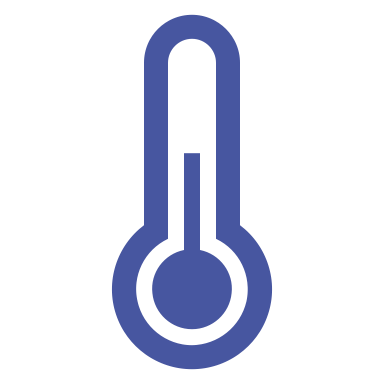 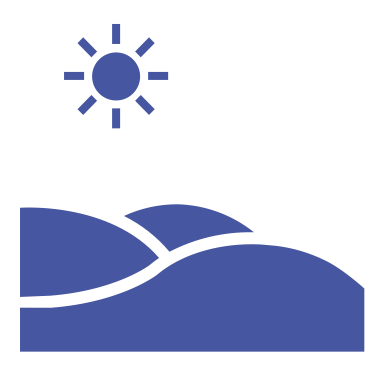 средняя температура:
в январе -15℃, в июле + 20℃
запасов строительных песков
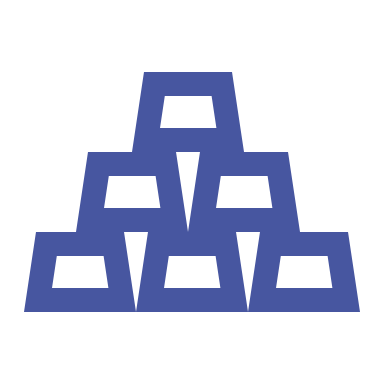 пески используются в строительстве
Среднегодовое количество осадков возрастает от 600 мм в долинах до 1000 мм – в высокогорье.  На всей территории района возможны сильные ливни и град.
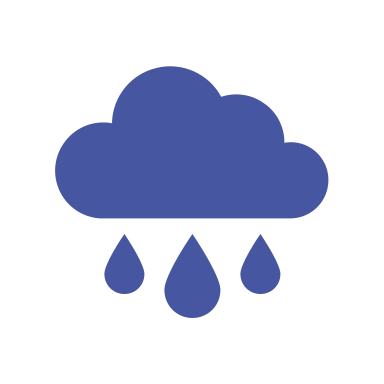 ЛЕСА И ПОЧВЫ
ЗЕМЛИ
общий запас  234,1 кв.м
общая площадь  161105 га
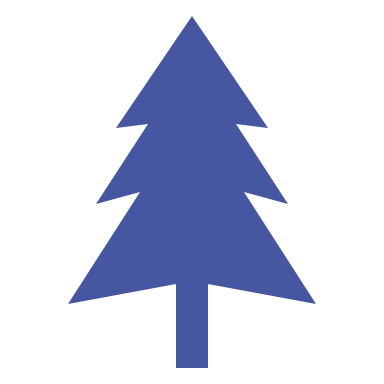 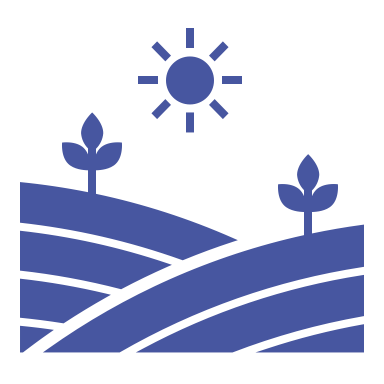 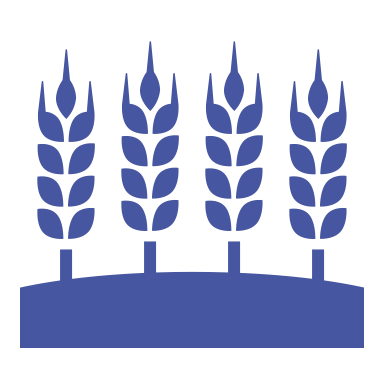 хвойные породы
почвы
земли с/х назначения
170200га
преобладают дерново-слабоподзолистые песчаные и супесчаные почвы                           подходят для лесопосадки и выращивания картофеля

значительно распространены  торфяно-болотные почвы подходят для ведения  лесных хозяйств
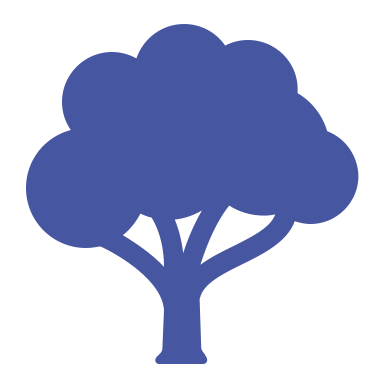 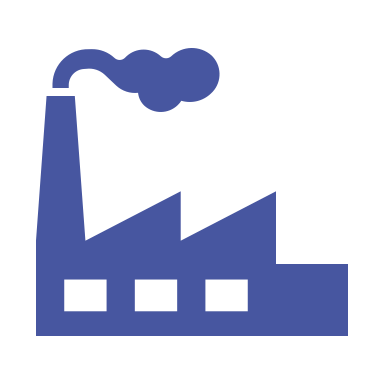 спелые породы
земли промышленности
272. га
ИНВЕСТИЦИОННЫЙ ПРОФИЛЬ МР «ТЛЯРАТИНСКИЙ РАЙОН»
7
социальная инфраструктура
СОЦИАЛЬНАЯ ИНФРАСТРУКТУРА
ОБРАЗОВАНИЕ
ЗДРАВОХРАНЕНИЕ
КУЛЬТУРА И ИСКУССТВО
СПОРТ
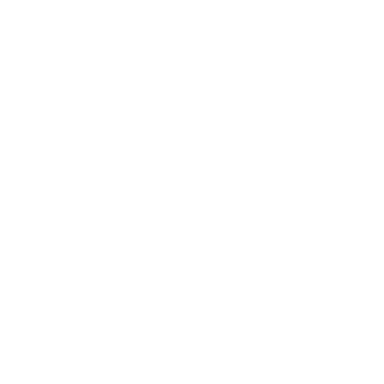 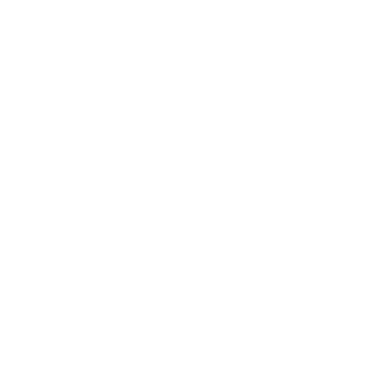 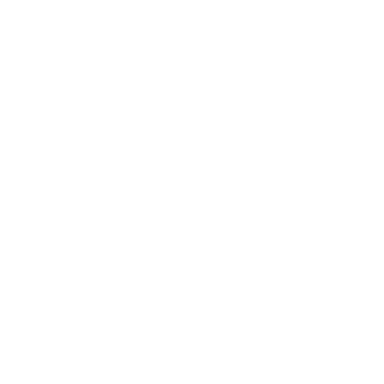 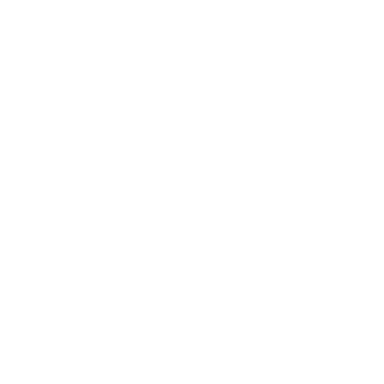 681 учащихся
31 учреждение
115 
стационарных 
коек
учреждений культуры
1 
Детско-юношеская спортивная школа
дошкольного образования
34
фельдшерско-акушерских пунктов
31 библиотек
26 учреждений
3244 учащихся
10
спортзалов
школьного образования
4 
амбулаторно-поликлинических учреждений
2
музей
37 
плоских спортивных
сооружений
52 памятников
2
стационарных учреждений
2 
туристических маршрутов
СОСТОЯНИЕ ПОКАЗАТЕЛИ ПО  Тляратинской  ЦРБ
износ зданий 50%
износ оборудования 50%
*уровень балансового износа зданий
**заполняемость учреждений
ИНВЕСТИЦИОННЫЙ ПРОФИЛЬ  МР «ТЛЯРАТИНСКИЙ РАЙОН»
8
качество жизни
КАЧЕСТВО ЖИЗНИ
набрано больше половины от максимального количества баллов

набрано меньше половины от максимального количества баллов
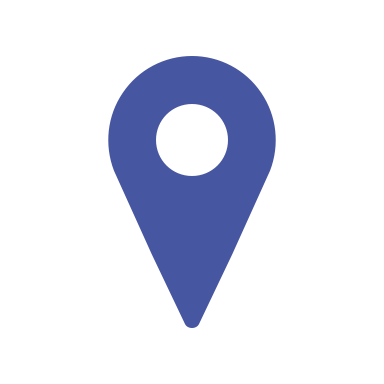 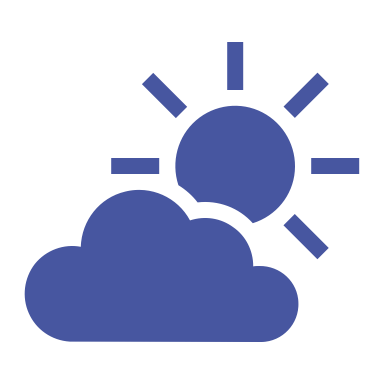 условно комфортный климат
120/360
баллов
l99 — средний балл по городам НО
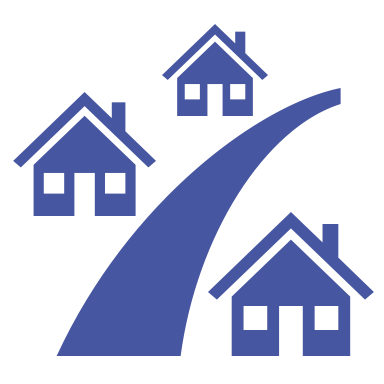 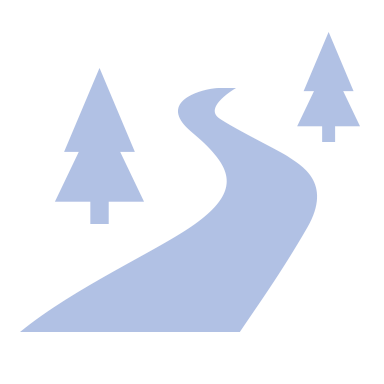 25/60
34/60
баллов
балла
улично-дорожная сеть
жилье и прилегающие пространства
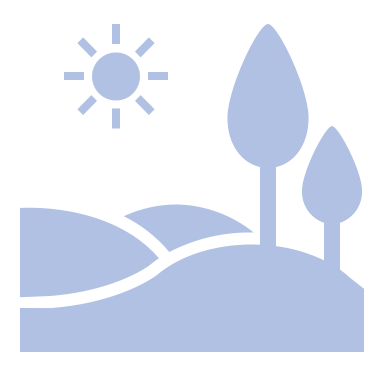 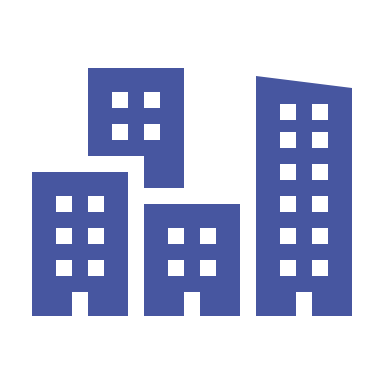 0/60
60/60
баллов
балла
общегородское пространство
озелененные пространства
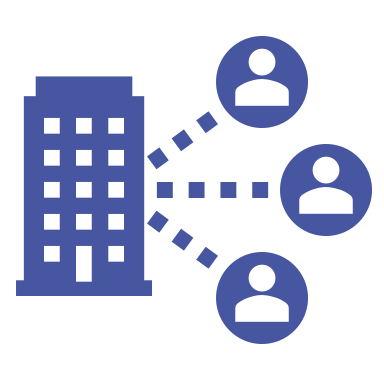 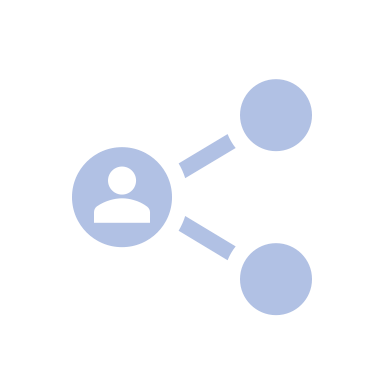 33/60
29/60
балла
балла
общественно-деловая инфраструктура
социально-досуговая инфраструктура
*Индекс формируется Министерством строительства и жилищно-коммунального хозяйства РФ по административному центру муниципального образования
*Среднее по муниципалитетам НО
ИНВЕСТИЦИОННЫЙ ПРОФИЛЬ  МР «ТЛЯРАТИНСКИЙ РАЙОН»
9
оценка услуг по жизнеобеспечению
ОЦЕНКА УСЛУГ ПО ЖИЗНЕОБЕСПЕЧЕНИЮ
ТРАНСПОРТНОЕ ОБСЛУЖИВАНИЕ
ОРГАНИЗАЦИЯ ТЕПЛОСНАБЖЕНИЯ
ОРГАНИЗАЦИЯ ЭЛЕКТРОСНАБЖЕНИЯ
КАЧЕСТВО АВТОМОБИЛЬНЫХ ДОРОГ
ОРГАНИЗАЦИЯ ВОДОСНАБЖЕНИЯ
ОРГАНИЗАЦИЯ ГАЗОСНАБЖЕНИЯ
ВЫВОДЫ
плохое качество автомобильных дорог
плохое качество услуг теплоснабжения, электроснабжения                 и транспортного обслуживания
плохое качество услуг водоснабжения
ИНВЕСТИЦИОННЫЙ ПРОФИЛЬ  МР «ТЛЯРАТИНСКИЙ РАЙОН»
10
туризм
(НАИМЕНОВАНИЕ ГЛАВНОЙ ТУРИСТИЧЕСКОЙ ДОСТОПРИМЕЧАТЕЛЬНОСТИ МО)
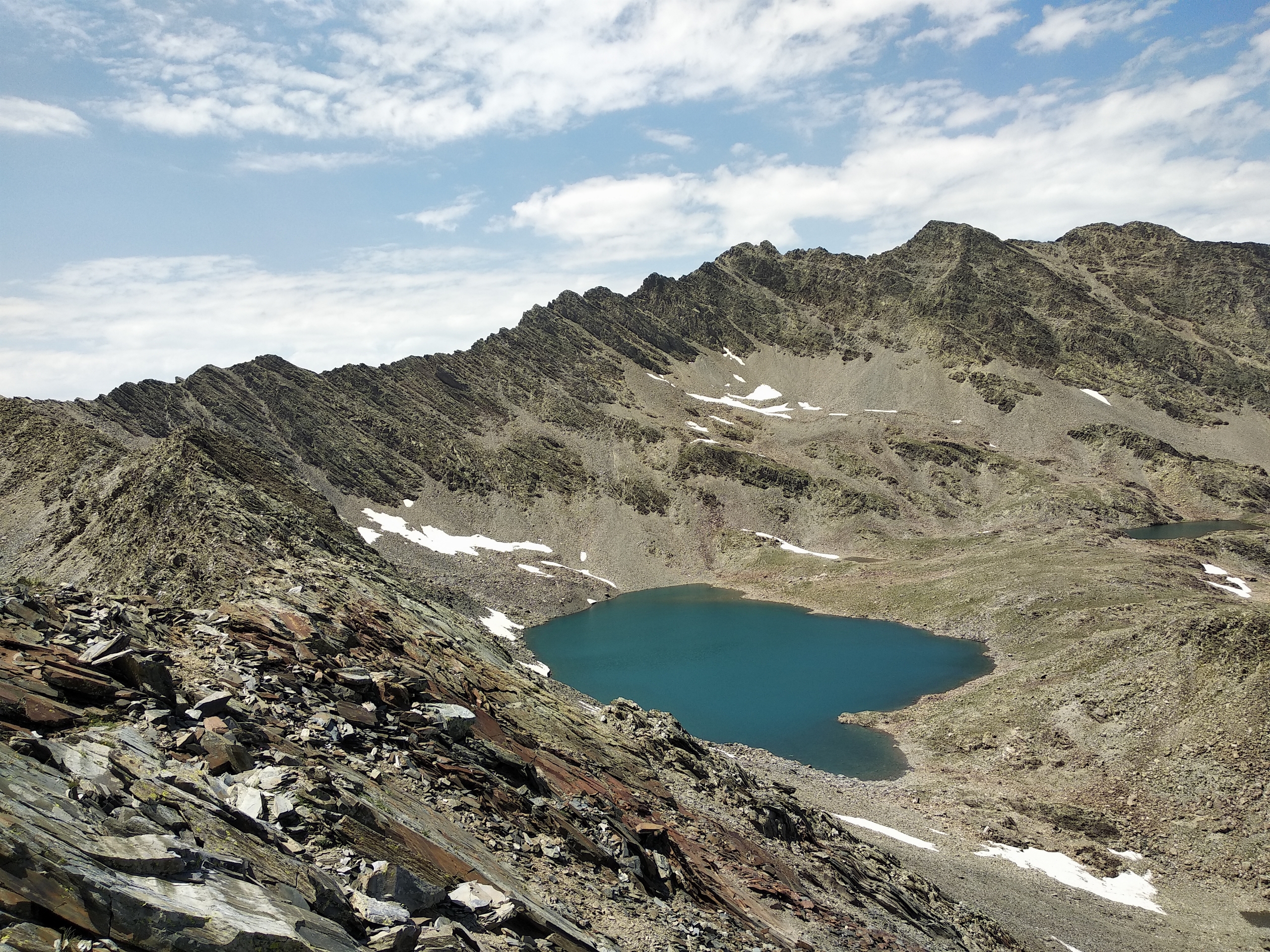 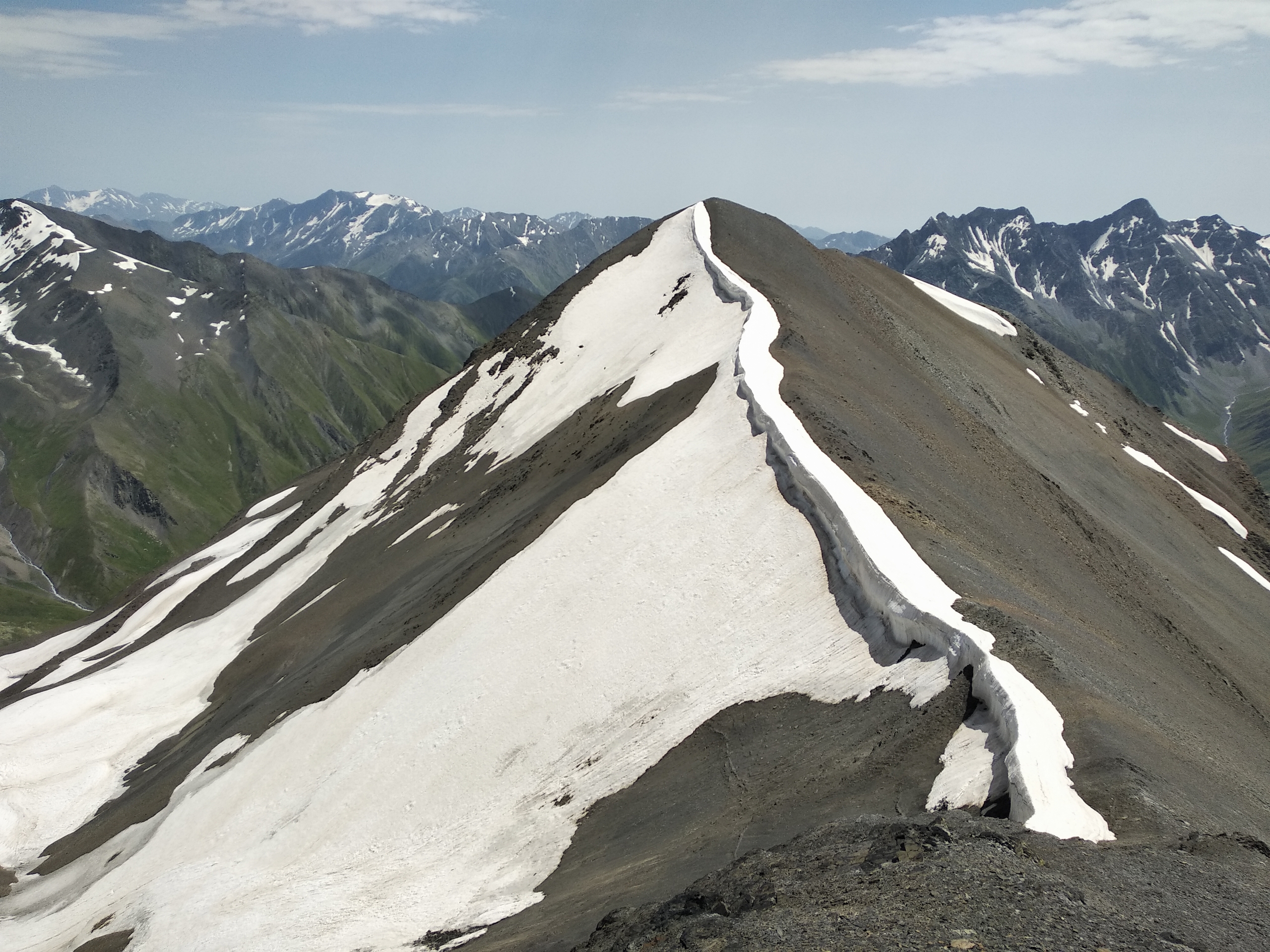 Два самых верхних озера в группе озёр в 10 км от села Тохота
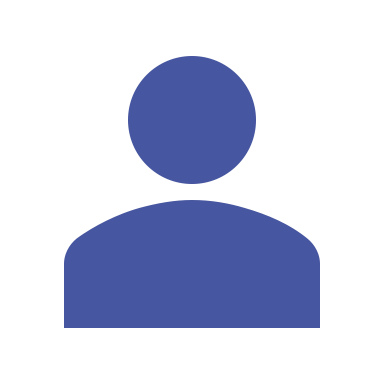 Харатакала
50
экскурсий
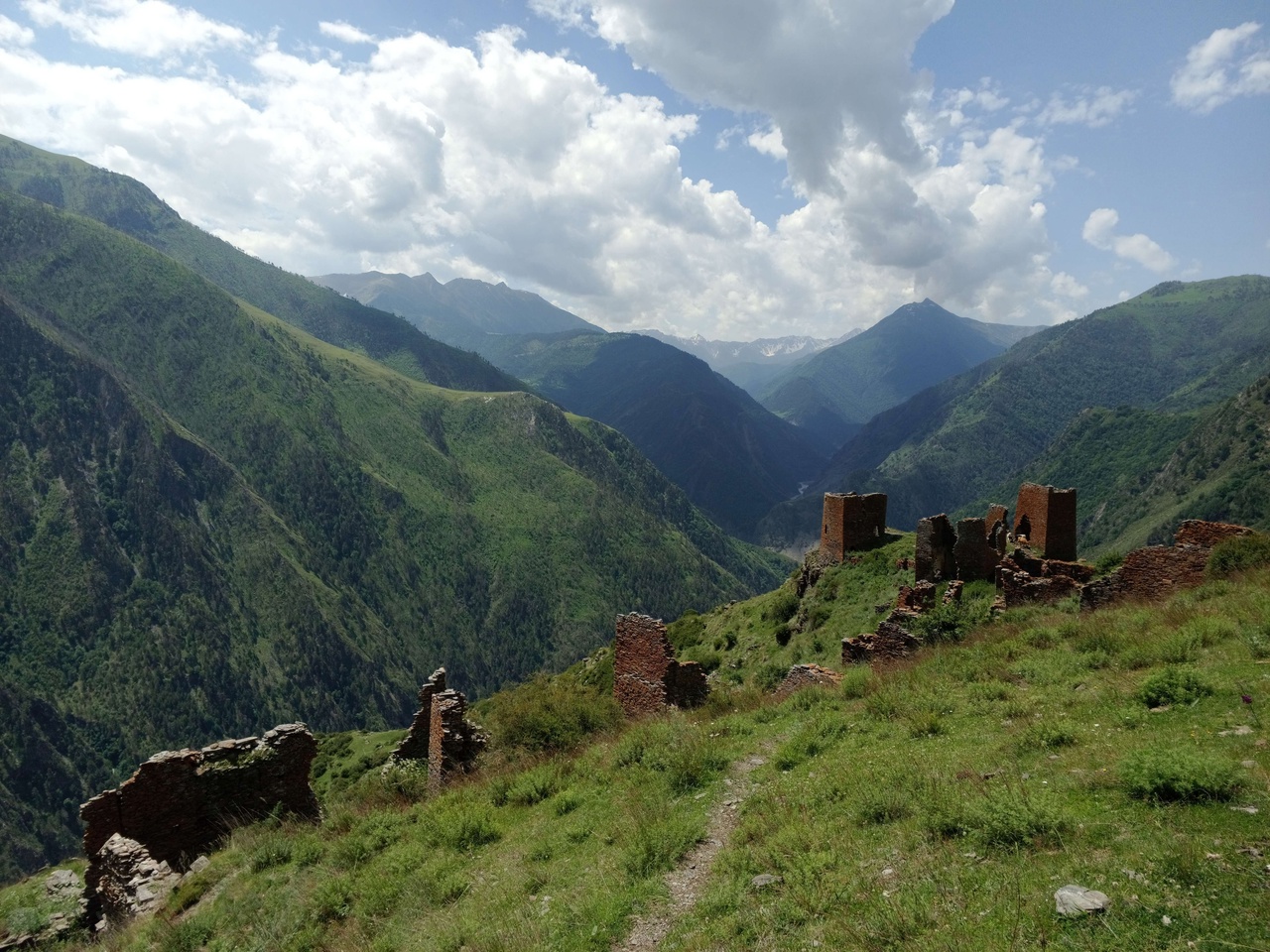 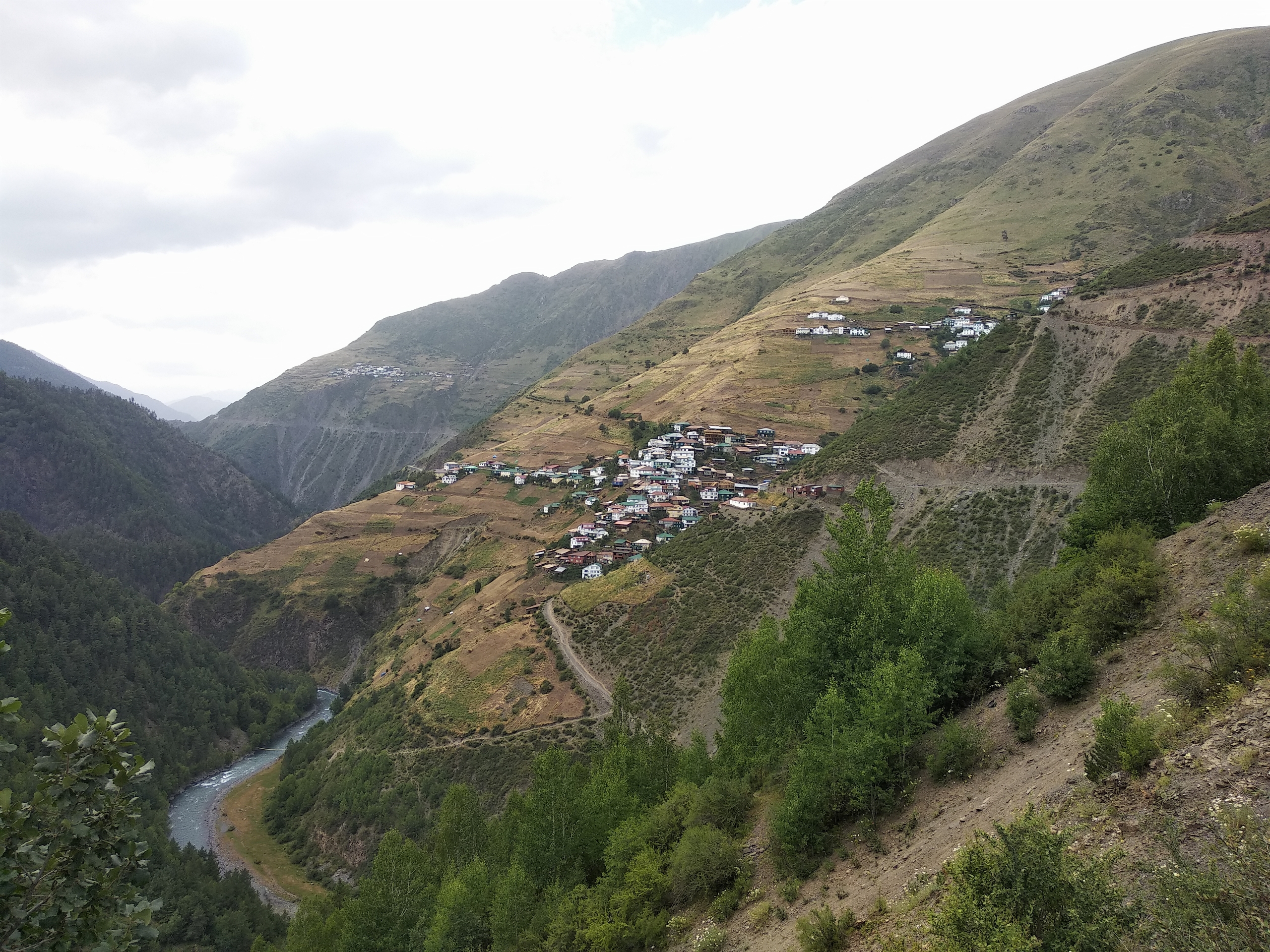 проведено в 2023 г.
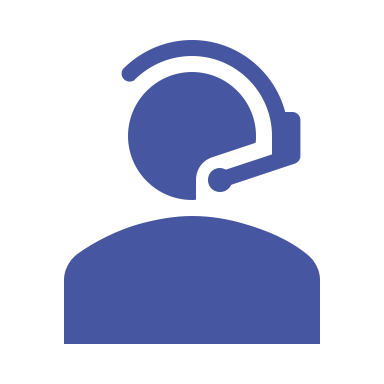 Вид на село Тохота
Магитль
400-450
человек
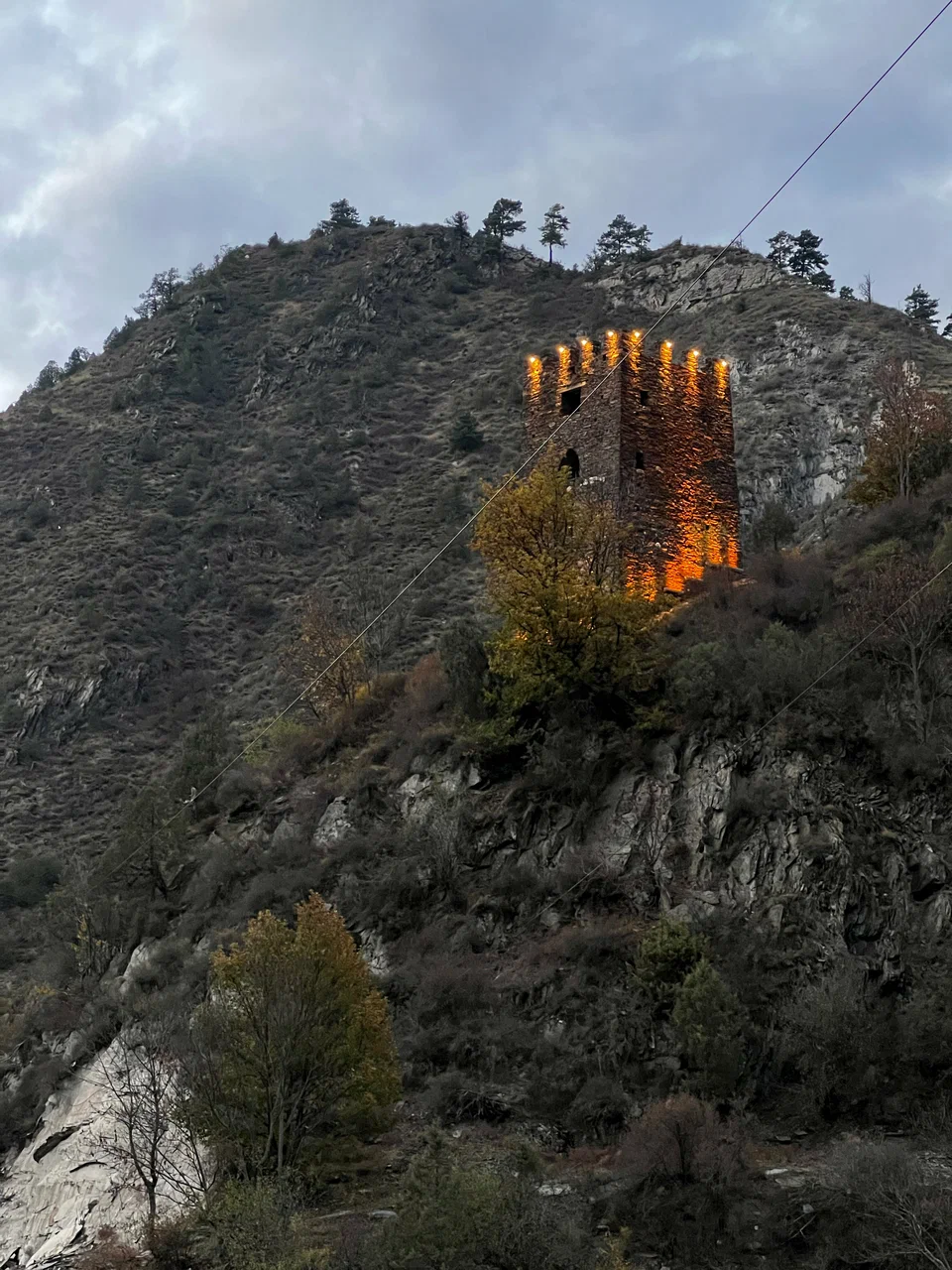 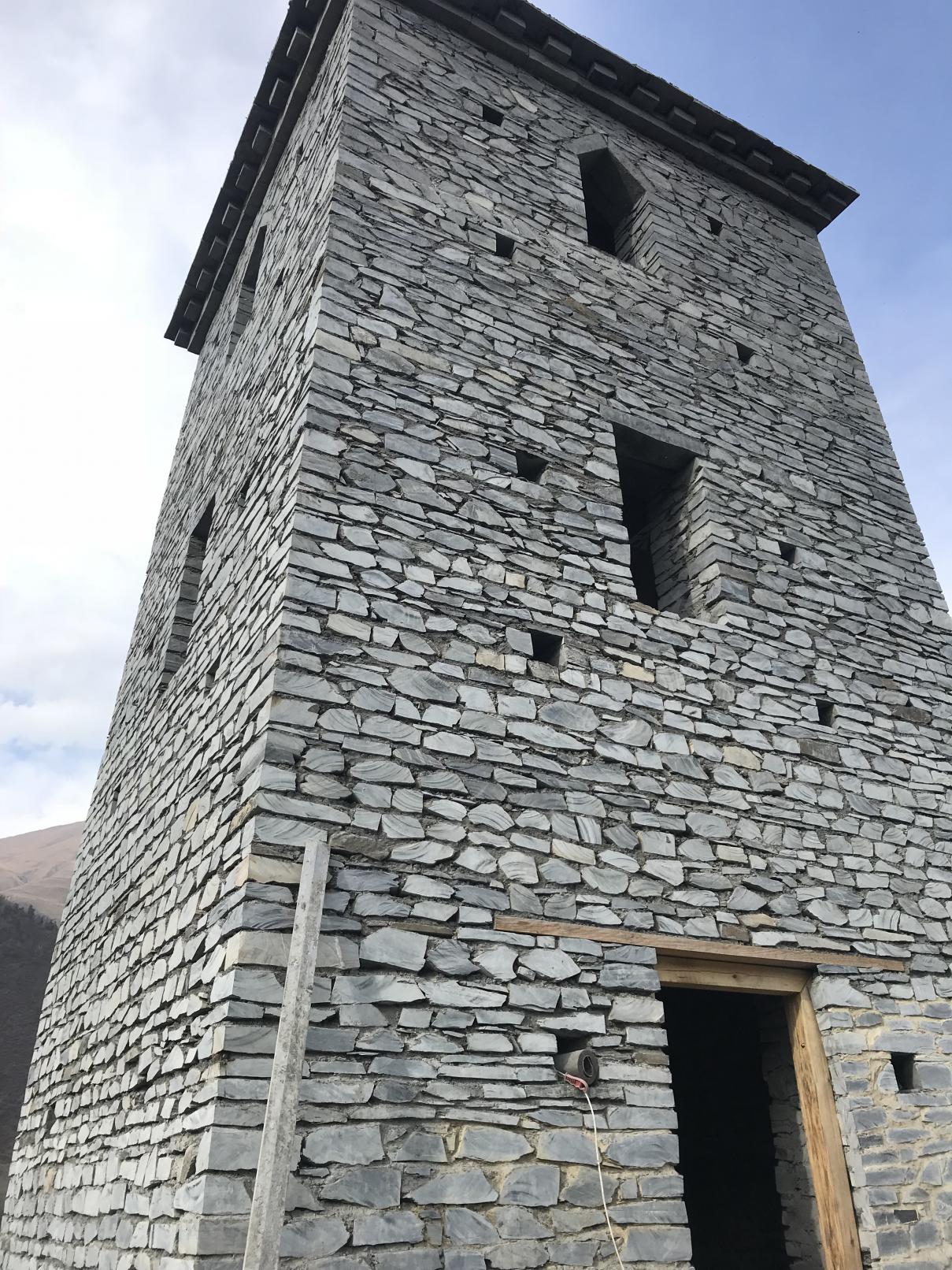 обслужено экскурсиями
Сигнально-сторожевая башня с. Тлярата
Сигнально-сторожевая башня с. Анцух
ИНВЕСТИЦИОННЫЙ ПРОФИЛЬ МР «ТЛЯРАТИНСКИЙ РАЙОН»
11
SWOT-анализ
SWOT-АНАЛИЗ
МУНИЦИПАЛЬНОГО ОКРУГА
СИЛЬНЫЕ СТОРОНЫ
СЛАБЫЕ СТОРОНЫ
Развитая сельскохозяйственная отрасль
,      Плохое качество автомобильных дорог

Нехватка квалифицированных кадров, отток кадров в крупные города

Высокий износ сетей теплоснабжения, водоснабжения и водоотведения

Сложности с созданием и развитием бизнеса
ВОЗМОЖНОСТИ
УГРОЗЫ
Конкуренция за инвесторов и инвестиционные проекты 

Ухудшение экологической обстановки
Участие в программах по развитию района

Создание новых туристических троп/маршрутов

Наличие свободных инвестиционных площадок
ИНВЕСТИЦИОННЫЙ ПРОФИЛЬ (НАИМЕНОВАНИЕ ВАШЕГО МУНИЦИПАЛИТЕТА)
12
контент-анализ социальных сетей
КОНТЕНТ-АНАЛИЗ СОЦИАЛЬНЬIХ СЕТЕЙ
ПРОБЛЕМЫ
ВОЗМОЖНЫЕ РЕШЕНИЯ
Низкое качество жилищно-коммунальных услуг, высокий износ коммунальных сетей
Участие в региональных программах по капитальному ремонту и модернизации систем ЖКХ
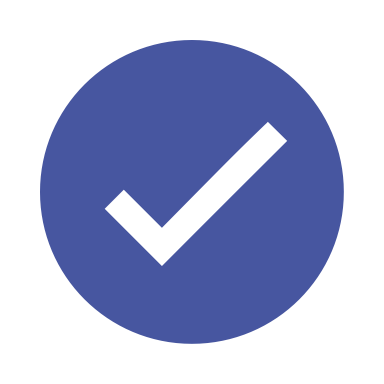 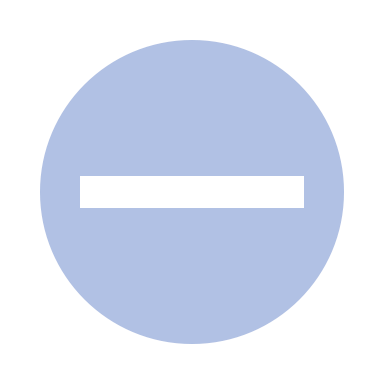 Загрязнение окружающей среды 
(Замусоренность отдельных частей округа, несвоевременный вывоз мусора)
Работа с региональными властями по увеличению нормативов вывоза мусора, установка дополнительных мусорных урн, проведение субботников                             (Для очистки лесных территорий)
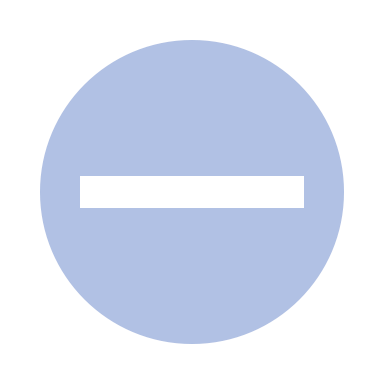 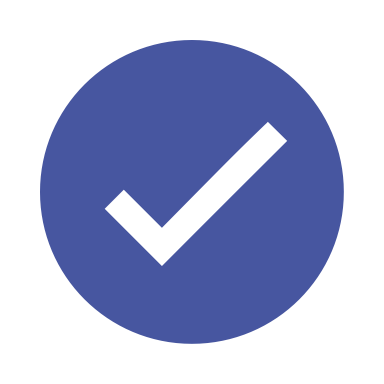 Нехватка квалифицированных специалистов
Содействие со стороны администрации в релокации  работников    из других населенных пунктов
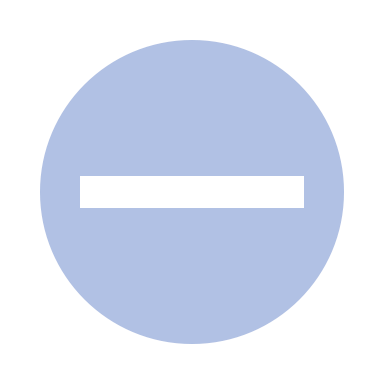 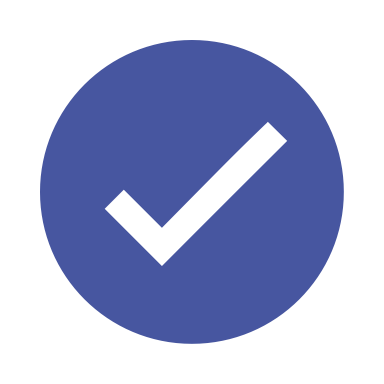 В зимнее время дороги не соответствуют требованиям содержания (Гололед, снег)
Увеличение нормативов вывоза снега и увеличение рейдов 
снегоочистительной техники
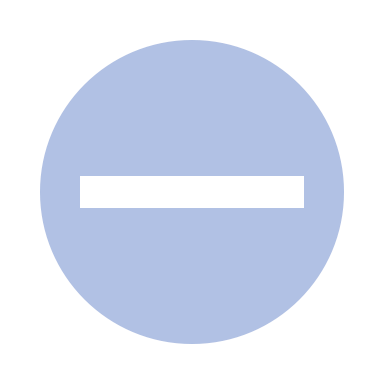 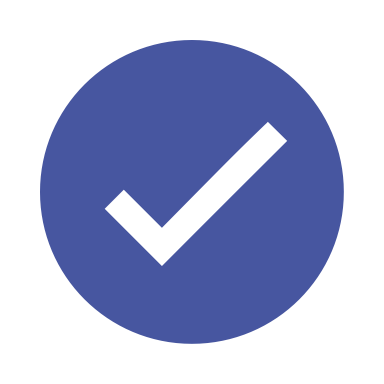 Плохое состояние дорог в некоторых частях МР                                         (в т.ч. отсутствие освещения)
Участие в государственных программах по финансированию проектов ремонта 
и модернизации дорожной инфраструктуры
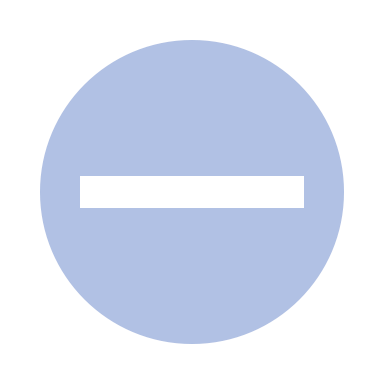 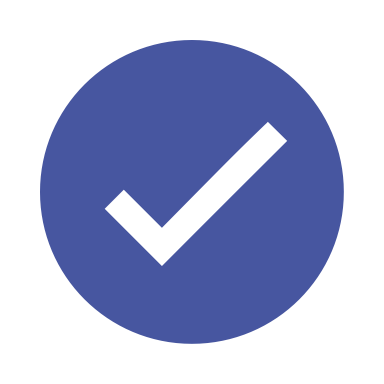 ИНВЕСТИЦИОННЫЙ ПРОФИЛЬ МР «ТЛЯРАТИНСКИЙ РАЙОН»
13
ТОП-действия администрации
НЕОБХОДИМЫЕ ДЕЙСТВИЯ АДМИНИСТРАЦИИ
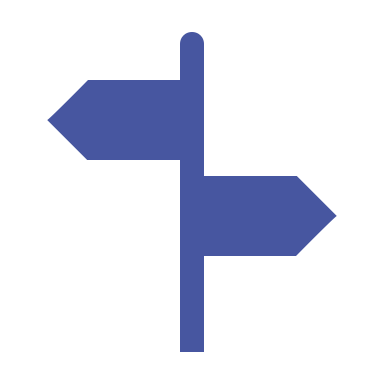 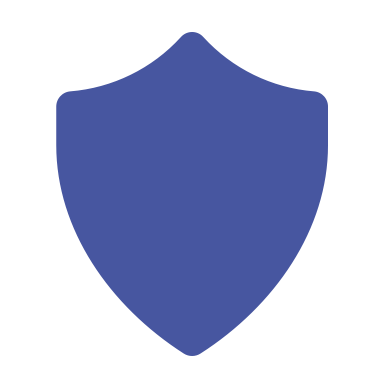 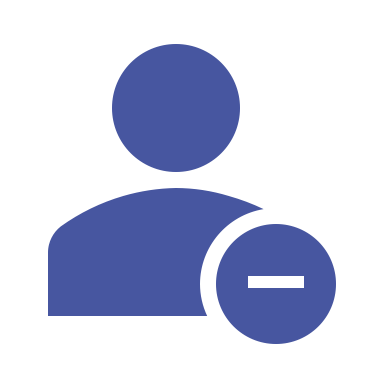 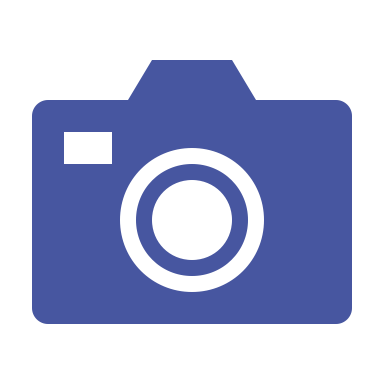 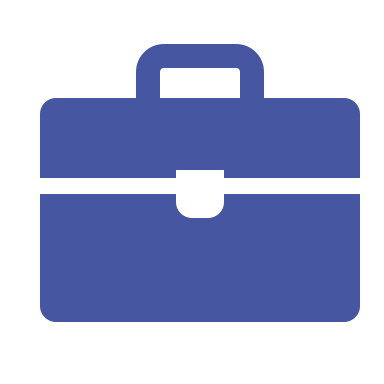 **5-наименьшая стоимость/время, 1-наибольшая стоимость/время
*5-наибольшая важность, 1-наименьшая важность
ИНВЕСТИЦИОННЫЙ ПРОФИЛЬ МР «ТЛЯРАТИНСКИЙ РАЙОН»
14
свободные инвестиционные площадки
СВОБОДНЫЕ ИНВЕСТИЦИОННЫЕ ПЛОЩАДКИ
1
индустриальный парк
11
4
ИНВЕСТИЦИОННЫЙ ПРОФИЛЬ МР «ТЛЯРАТИНСКИЙ РАЙОН»
15
методология разработки
ДИАГНОСТИЧЕСКАЯ КАРТА МО ПО РАБОТЕ                                С ИНВЕСТОРАМИ И МЕХАНИЗМ РАБОТЬI С НИМИ
КАК ДОЛЖНО БЫТЬ
КАК ЕСТЬ
ИНФОРМИРОВАНИЕ ИНВЕСТОРОВ            И ПРЕДПРИНИМАТЕЛЕИ
Сайт администрации, регулярная коммуникация                         с предпринимателями (рассылки на почты предпринимателей, звонки, ежегодные встречи)
Сайт администрации, статьи на сайтах для инвесторов              и предпринимателей, регулярная коммуникация:                        с предпринимателями (почтовая рассылка, звонки,       общий чат администрации с предпринимателями)
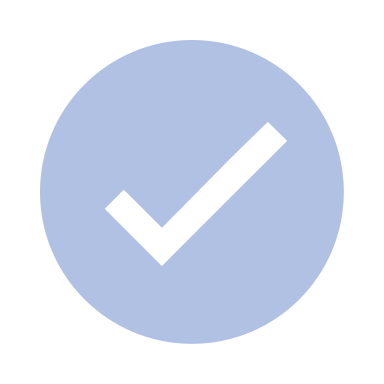 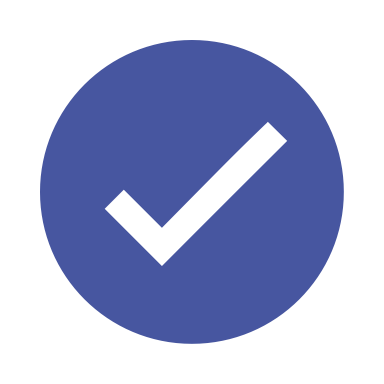 Создание инфраструктуры по запросу инвестора
ИНФРАСТРУКТУРА 
НА ИНВЕСТИЦИОННЫХ ПЛОЩАДКАХ
Создание инженерной и транспортной инфраструктуры 
до прихода инвестора на объект с целью экономии времени
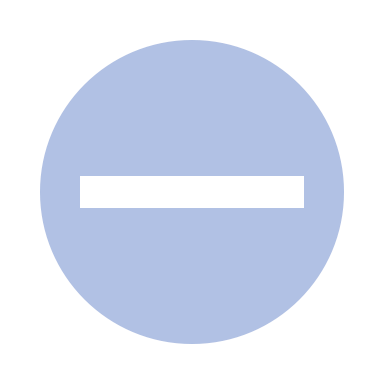 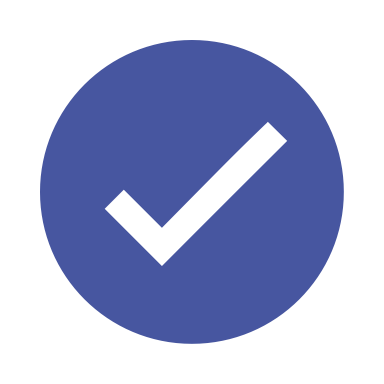 Личное сопровождение и контроль инвестиционным уполномоченным каждого крупного проекта на всех  стадиях его реализации
Личное сопровождение и контроль инвестиционным уполномоченным каждого крупного проекта на всех  стадиях его реализации
РЕШЕНИЕ И УСКОРЕНИЕ РАССМОТРЕНИЯ АДМИНИСТРАТИВНЫХ ВОПРОСОВ
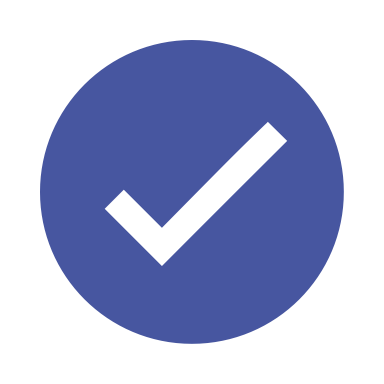 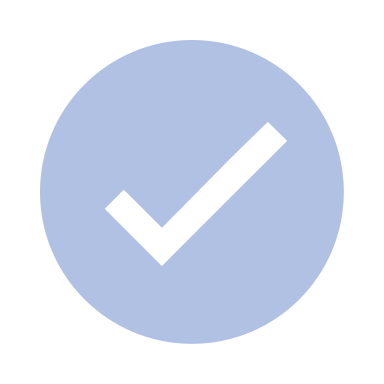 Подготовка к возможному приходу инвесторов, создание информационно-аналитических буклетов, сохранение контактов потенциальных инвесторов, составления списка для дальнейшей регулярной коммуникации
Подготовка к возможному приходу инвесторов,                    при возникновении интереса с их стороны
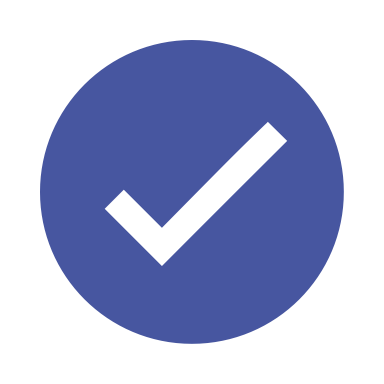 РАБОТА С ПОТЕНЦИАЛЬНЫМИ ИНВЕСТОРАМИ
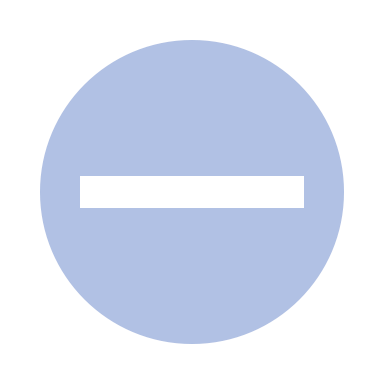 Регулярная обратная связь и помощь 
с дальнейшим развитием в случае необходимости
Обратная связь
РАБОТА С РЕАЛИЗОВАННЫМИ ПРОЕКТАМИ НА ИНВЕСТИЦИОННЫХ ПЛОЩАДКАХ
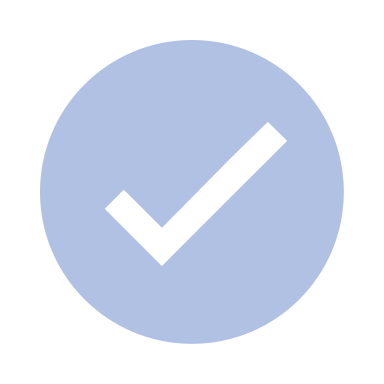 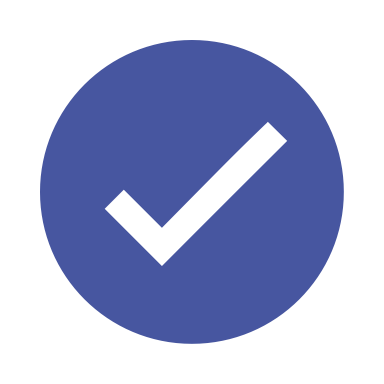 ИНВЕСТИЦИОННЫЙ ПРОФИЛЬ  МР «ТЛЯРАТИНСКИЙ РАЙОН»
16
меры господдержки
МЕРЫ ГОСУДАРСТВЕННОЙ ПОДДЕРЖКИ
МОЙ БИЗНЕС 05
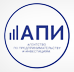 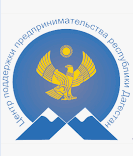 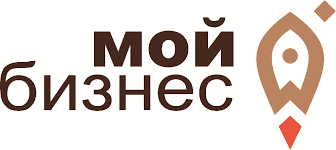 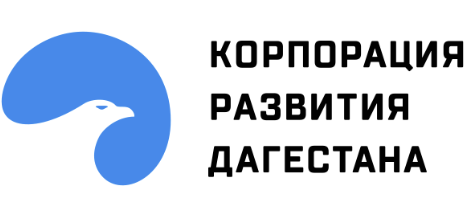 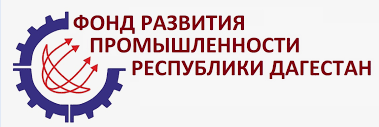 КОРПОРАЦИЯ РАЗВИТИЯ ДАГЕСТАН
ЦЕНТР ПОДДЕРЖКИ ПРЕДПРИНИМАТЕЛЬСТВА РЕСПУБЛИКИ ДАГЕСТАН
АГЕНТСТВО ПО ПРЕДПРИНИМАТЕЛЬСТВУ И ИНВЕСТИЦИЯМ РД
ФОНД РАЗВИТИЯ ПРОМЫШЛЕННОСТИ
https://krdag.ru/
https://mb05.ru/
https://fondpromrd.ru/
ссылка на сайт
ссылка на сайт
ИНВЕСТИЦИОННЫЙ ПРОФИЛЬ  МР «ТЛЯРАТИНСКИЙ РАЙОН»
17
меры господдержки
МИНИСТЕРСТВА, ОКАЗЫВАЮЩИЕ ПОДДЕРЖКУ ПРЕДПРИНИМАТЕЛЯМ И ИНВЕСТОРАМ
МИНИСТЕРСТВО ПРОМЫШЛЕННОСТИ И ТОРГОВЛИ РЕСПУБЛИКА ДАГЕСТАН
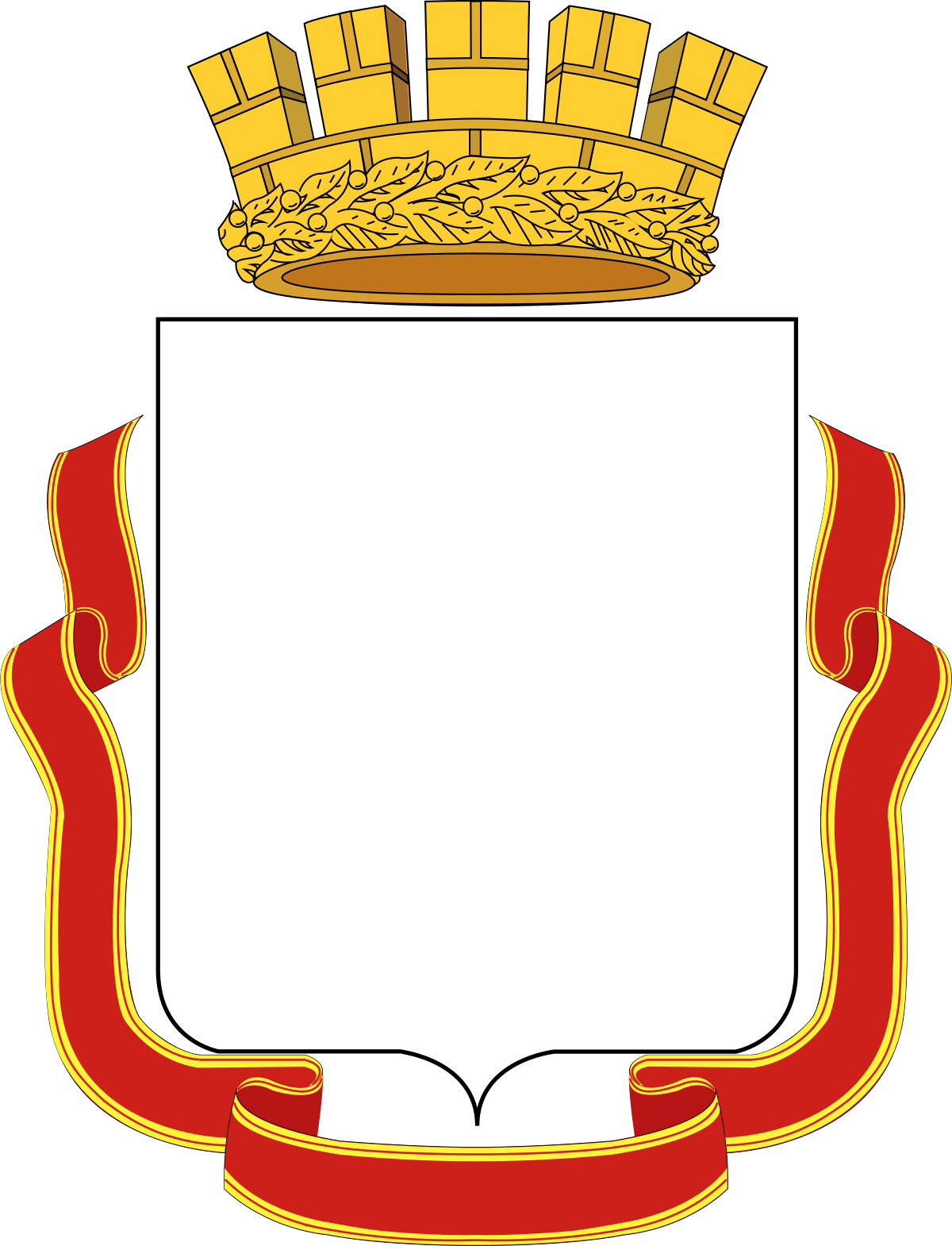 МИНИСТЕРСТВО ТУРИЗМА И ТУРИЗМА И НАРОДНЫХ ХУДОЖЕСТВЕННЫХ ПРОМЫСЛОВ РЕСПУБЛИКА ДАГЕСТАН
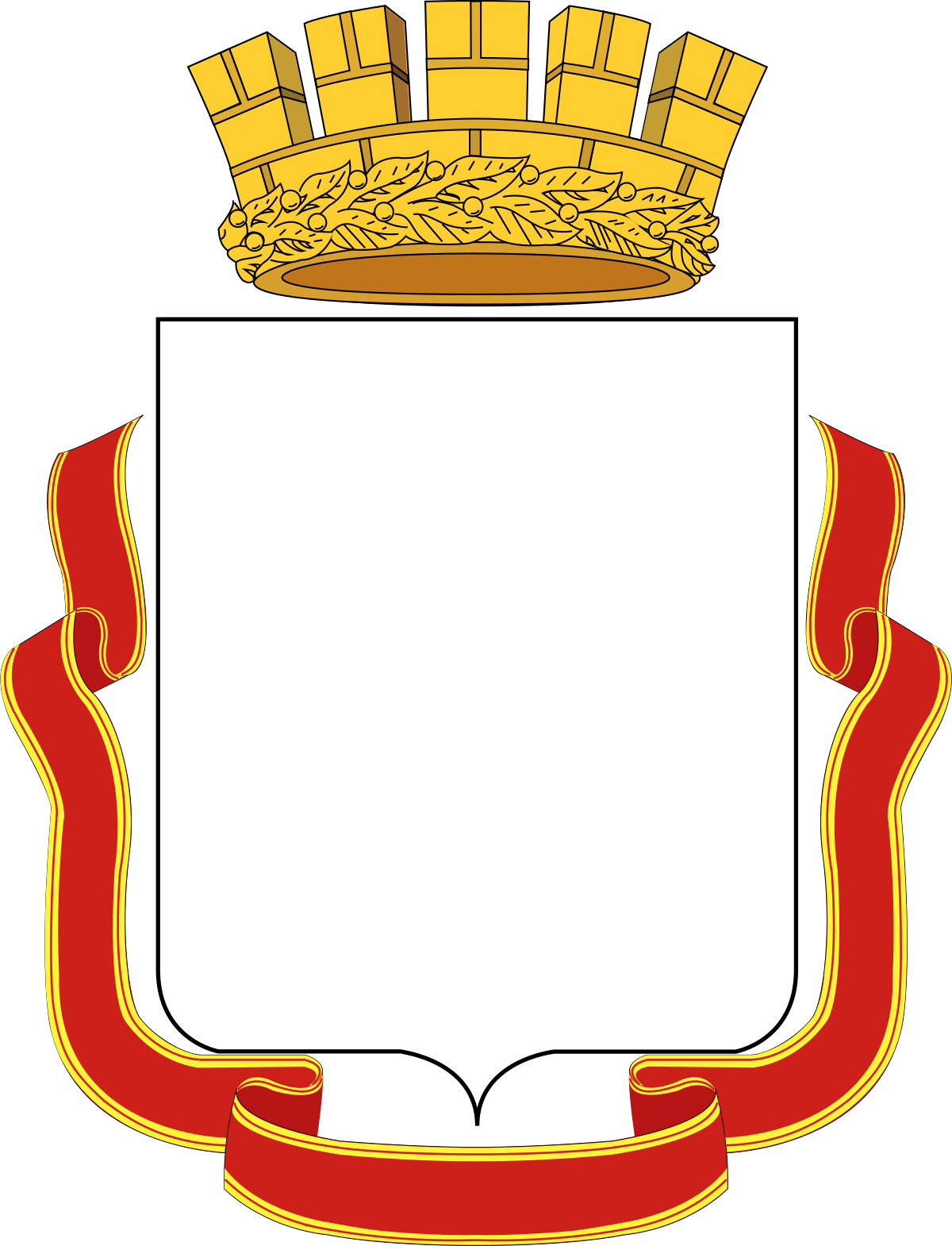 МИНИСТЕРСТВА СЕЛЬСКОГО ХОЗЯЙСТВА И ПРОДОВОЛЬСТВИЯ РЕСПУБЛИКИ ДАГЕСТАН
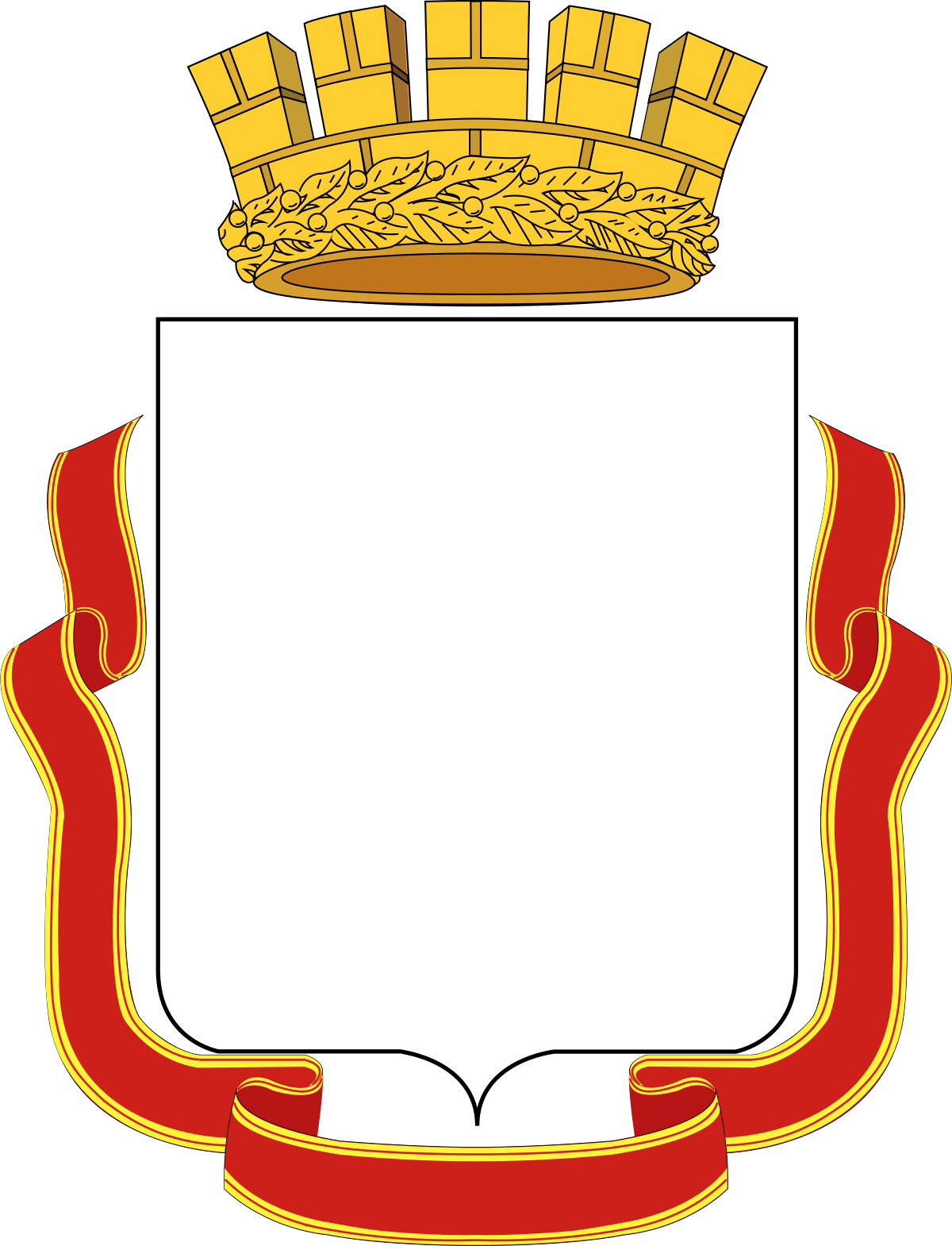 АГЕНТСТВО ПО ПРЕДПРИНИМАТЕЛЬСТВУ И ИНВЕСТИЦИЯМ РЕСПУБЛИКИ ДАГЕСТАН
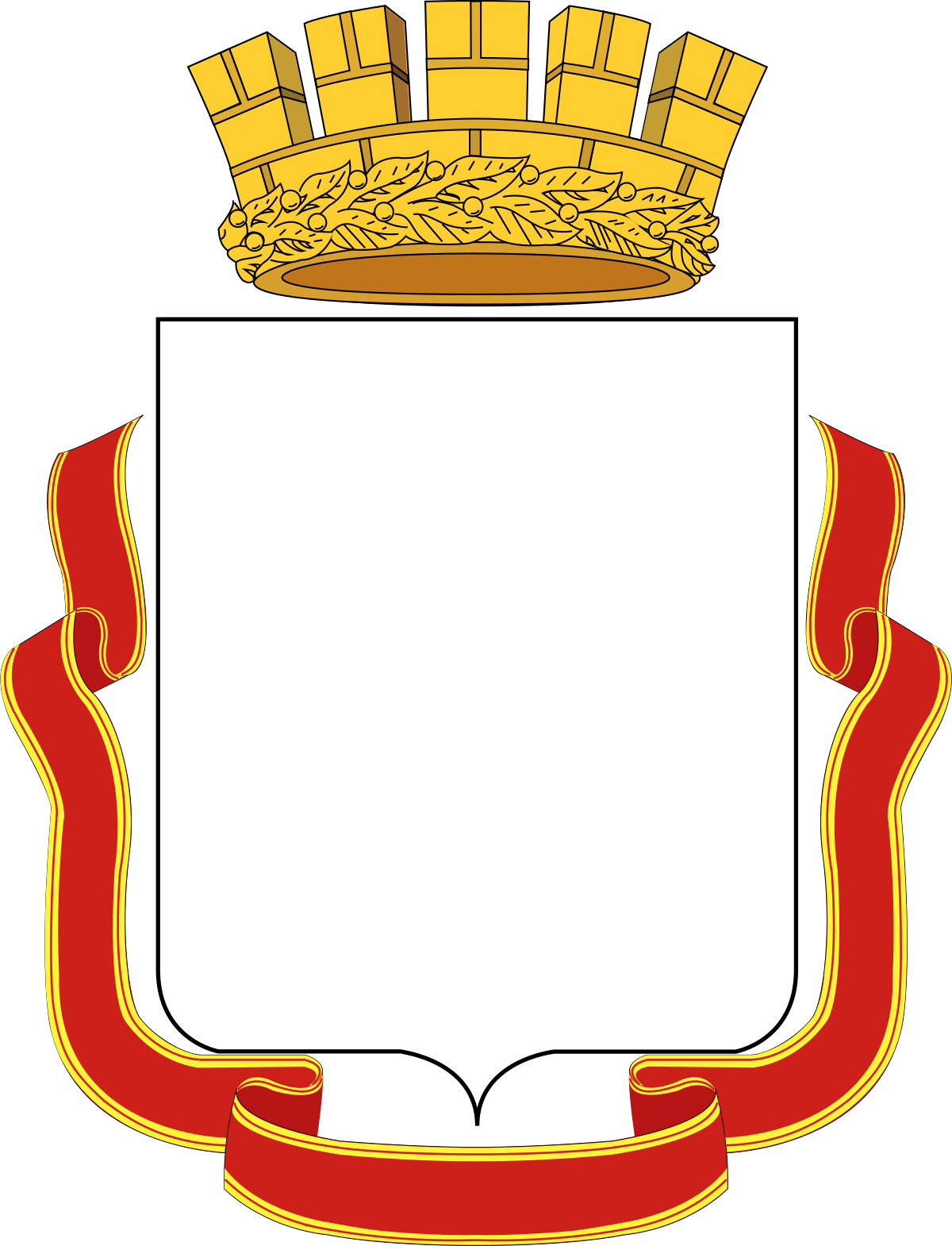 ИНВЕСТИЦИОННЫЙ ПРОФИЛЬ МР «ТЛЯРАТИНСКИЙ РАЙОН»
18
предложения по корректировке
ПРЕДЛОЖЕНИЯ ПО КОРРЕКТИРОВКЕ МЕР ФИНАНСОВОЙ   И ОРГАНИЗАЦИОННОЙ ПОДДЕРЖКИ ПРОЕКТОВ
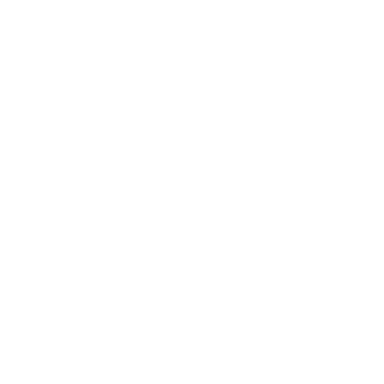 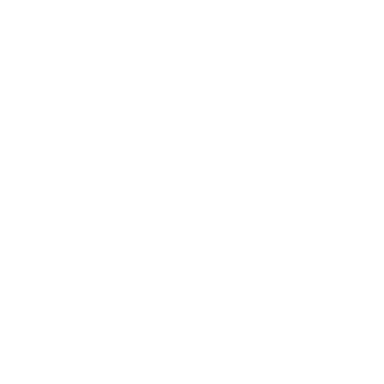 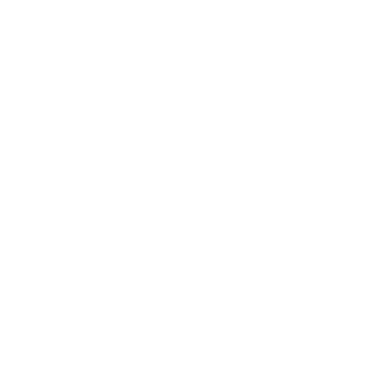 СОЗДАНИЕ ПРОЕКТНОГО 
ОФИСА, КОТОРЫЙ БУДЕТ 
ЗАНИМАТЬСЯ ОЦЕНКОЙ И ПРОРАБОТКОЙ 
ИНВЕСТИЦИОННЫХ 
ПРОЕКТОВ
АКТИВНАЯ ИНФОРМАЦИОННАЯ              И КОНСУЛЬТАЦИОННАЯ ПОДДЕРЖКА ПРЕДПРИНИМАТЕЛЕЙ
УМЕНЬШЕНИЕ КОЛИЧЕСТВА 
И СРОКОВ ПРОЦЕДУР, 
НЕОБХОДИМЫХ 
ДЛЯ ПОЛУЧЕНИЯ 
ИНВЕСТИЦИОННОЙ 
ПЛОЩАДКИ
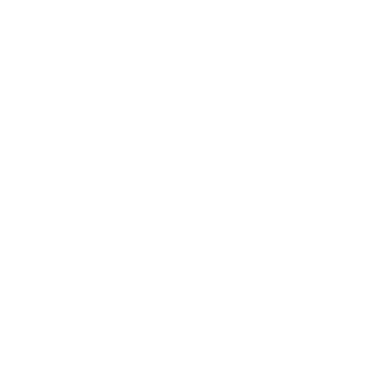 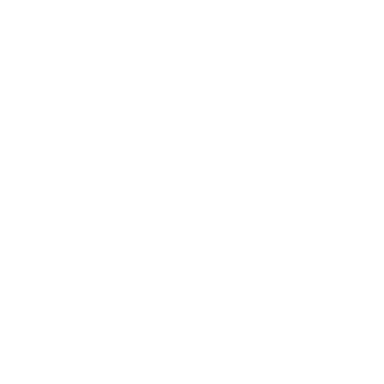 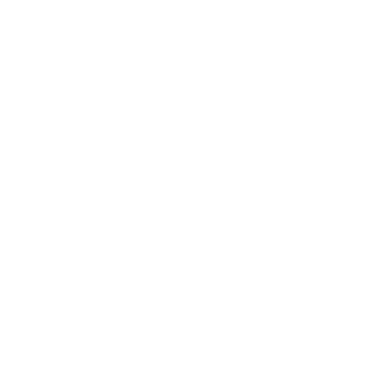 УМЕНЬШЕНИЕ КОЛИЧЕСТВА БЮРОКРАТИЧЕСКИХ ПРОЦЕДУР                           ДЛЯ ПОЛУЧЕНИЯ МЕР ПОДДЕРЖКИ
ПЕРЕНОС ПРОЦЕДУР               В ЭЛЕКТРОННЫЙ ВИД                          ДЛЯ СОКРАЩЕНИЯ ВРЕМЕННЫХ ИЗДЕРЖЕК
СНИЖЕНИЕ НАЛОГОВЫХ СТАВОК ДЛЯ МСП
ИНВЕСТИЦИОННЫЙ ПРОФИЛЬ МР «ТЛЯРАТИНСКИЙ РАЙОН»
19
образ будущего
ОБРАЗ БУДУЩЕГО
ЭФФЕКТИВНАЯ РАБОТА С ИНВЕСТОРАМИ
СОЦИАЛЬНАЯ ИНФРАСТРУКТУРА
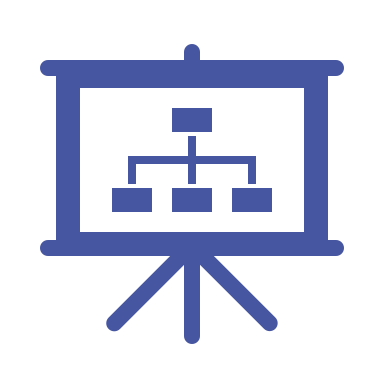 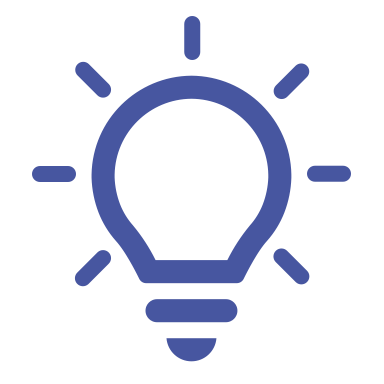 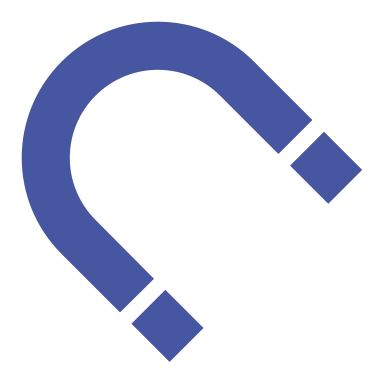 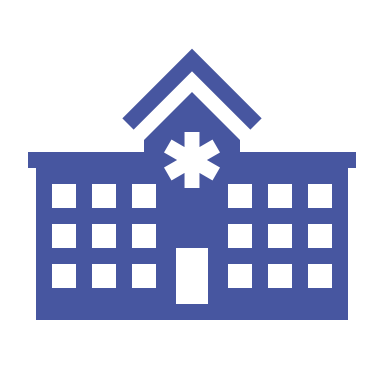 создана дорожная карта         по работе с инвесторами
созданы новые точки притяжения
улучшена работа учреждений здравоохранения                       и сокращено число жалоб        от населения
создан пакет мер поддержки  инвесторов
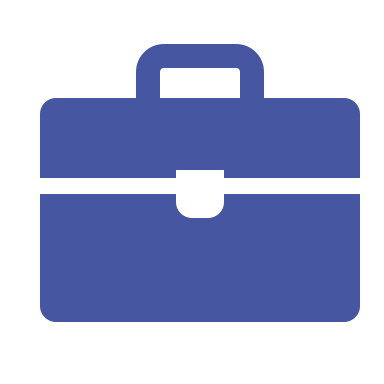 100% компаний знакомы 
с инвестиционным уполномоченным
проведён ремонт коммунальных сетей
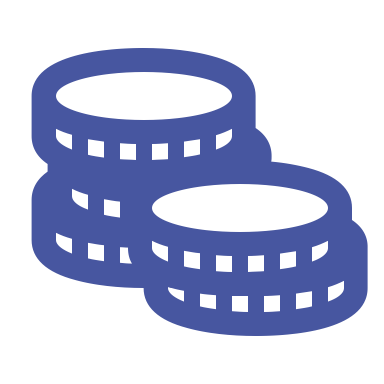 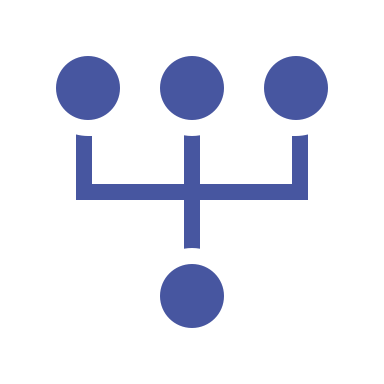 ИНВЕСТИЦИОННАЯ ДЕЯТЕЛЬНОСТЬ
Разработан план мероприятий развития МР «Тляратинский район» до 2030г
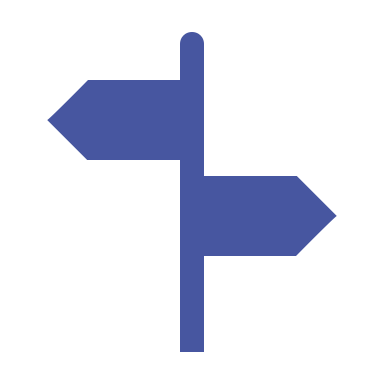 ИНВЕСТИЦИОННЫЙ ПРОФИЛЬ  МР «ТЛЯРАТИНСКИЙ РАЙОН»
20
цель и задачи проекта
ЦЕЛЬ И ЗАДАЧИ ПРОЕКТА
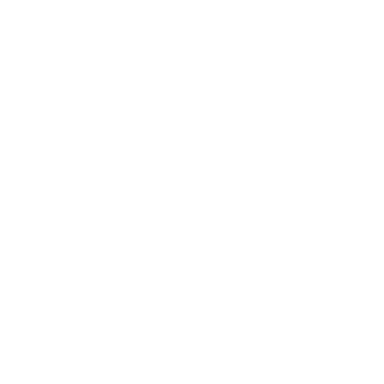 ЗАДАЧИ ПРОЕКТА
ЦЕЛЬ
УЛУЧШЕНИЕ ИНВЕСТИЦИОННОГО КЛИМАТА В МР «ТЛЯРАТИНСКИЙ РАЙОН» ДЛЯ УВЕЛИЧЕНИЯ ПОТОКА ЧАСТНЫХ ИНВЕСТИЦИЙ
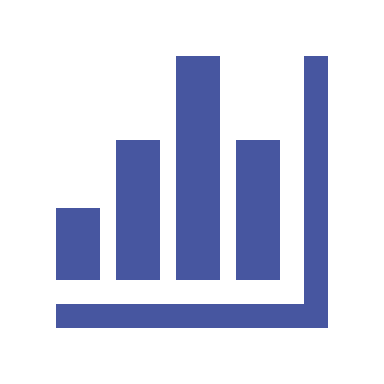 Определить наиболее перспективные инвестиционные проекты
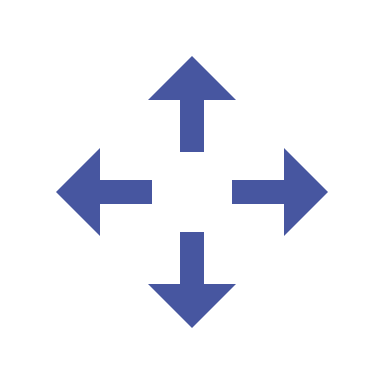 Выбрать приоритетные направления инвестиционного развития
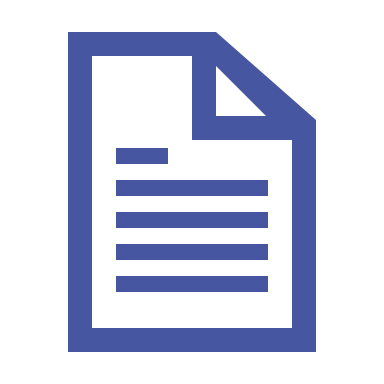 Выработать рекомендации по улучшению 
инвестиционной привлекательности
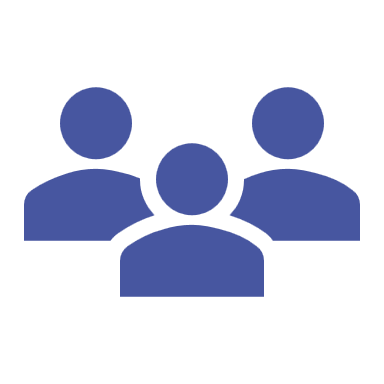 Вовлечь в процесс разработки инвестиционного профиля потенциальных инвесторов
ИНВЕСТИЦИОННЫЙ ПРОФИЛЬ  МР «ТЛЯРАТИНСКИЙ РАЙОН»
21
состав рабочей группы
СОСТАВ РАБОЧЕЙ ГРУППЫ
ПРЕДСТАВИТЕЛИ АДМИНИСТРАЦИИ МР «ТЛЯРАТИНСКИЙ РАЙОН»
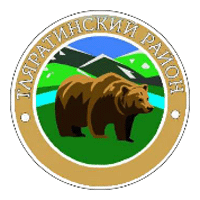 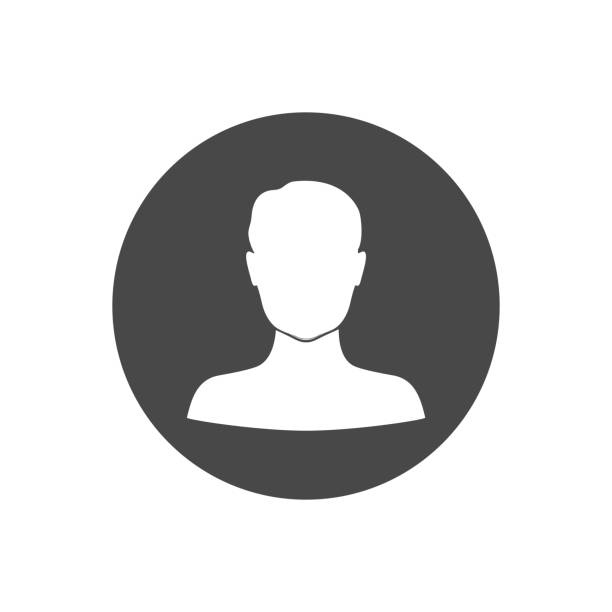 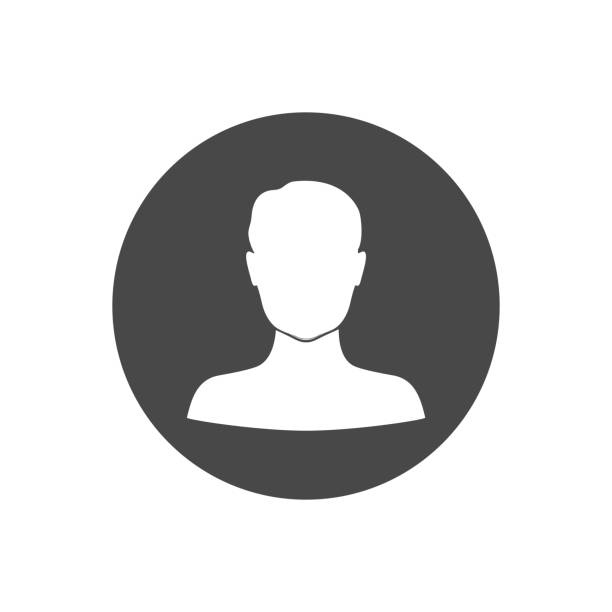 Магомедалиев Магомед Бадрудинович
Мухудинов Амрула Исрапилович
Начальник отдела 
экономики, земельных и имущественных отношений
Заместитель главы 
администрации по экономике, инвестициям
ИНВЕСТИЦИОННЫЙ ПРОФИЛЬ МР «ТЛЯРАТИНСКИЙ РАЙОН»
22